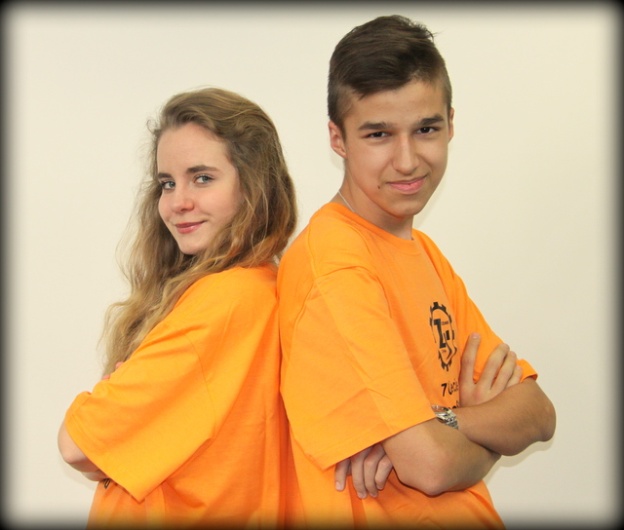 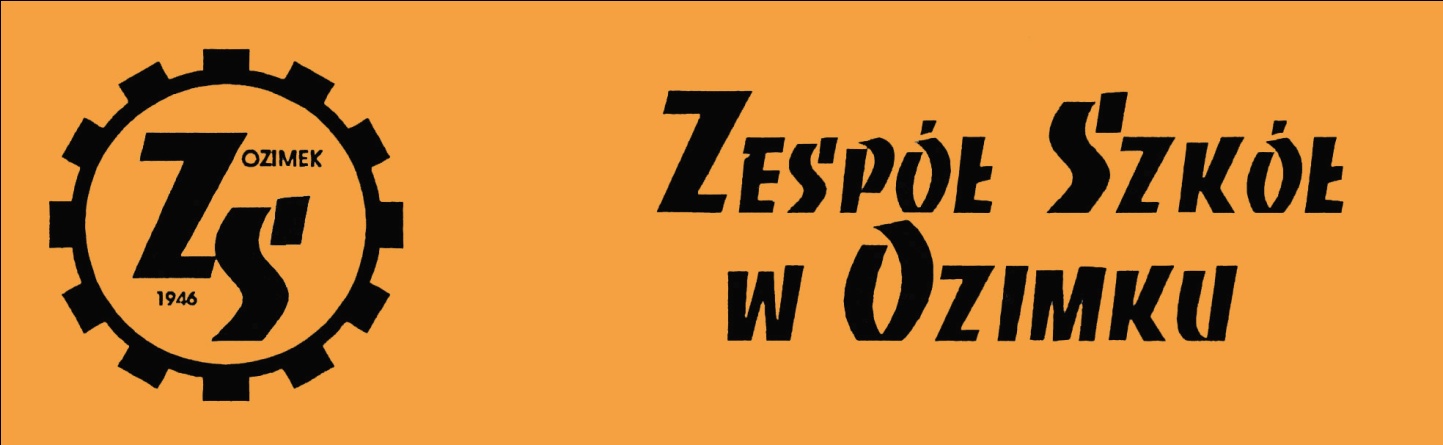 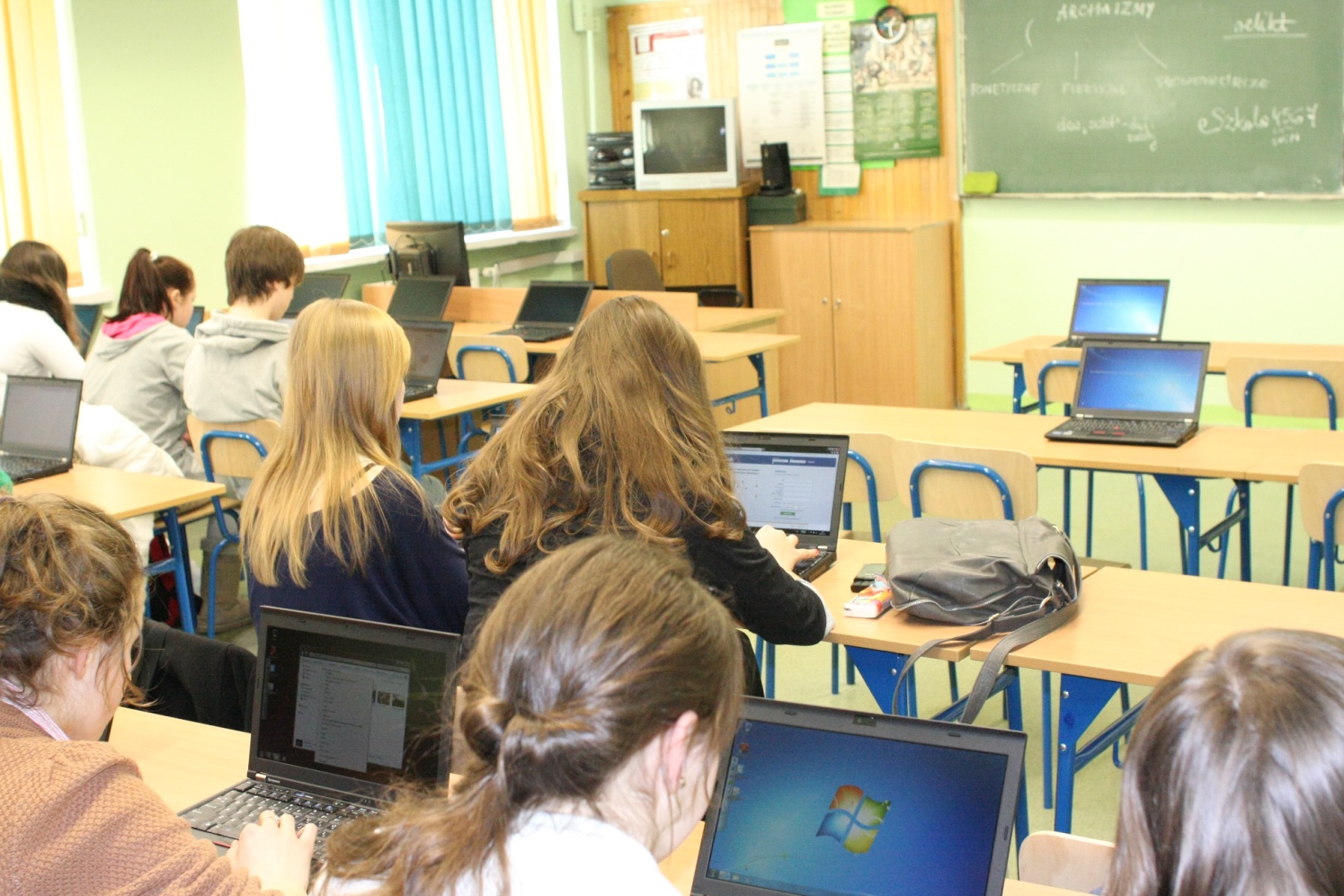 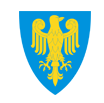 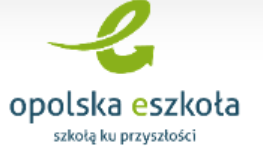 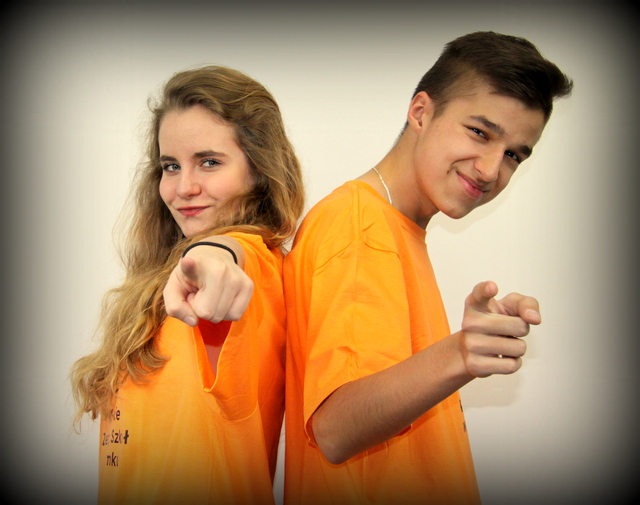 Powiat
Opolski
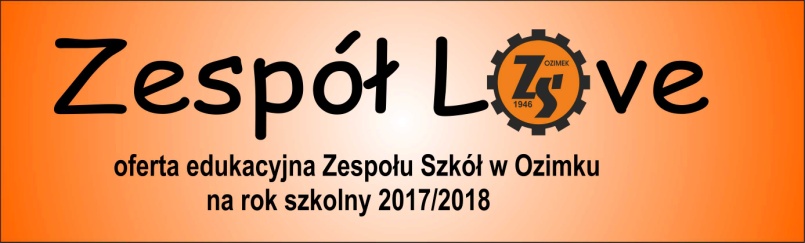 Oferta edukacyjna 
na rok szkolny 2017/2018
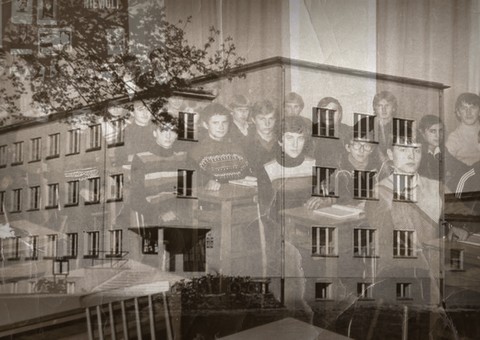 1946-2017
Zespół Szkół w Ozimku 
71 lat tradycji
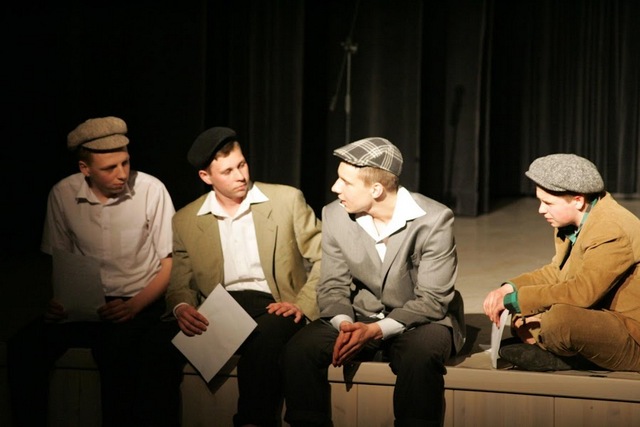 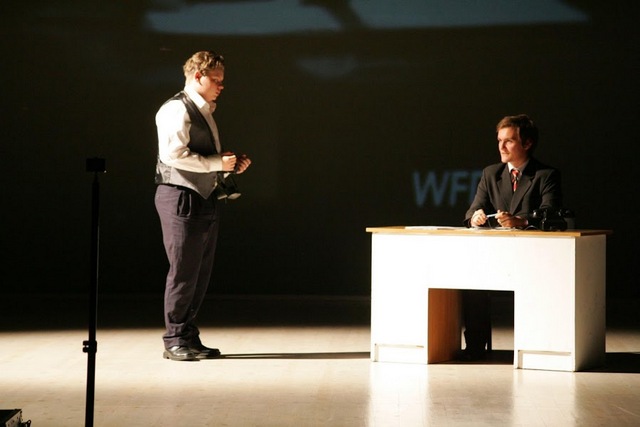 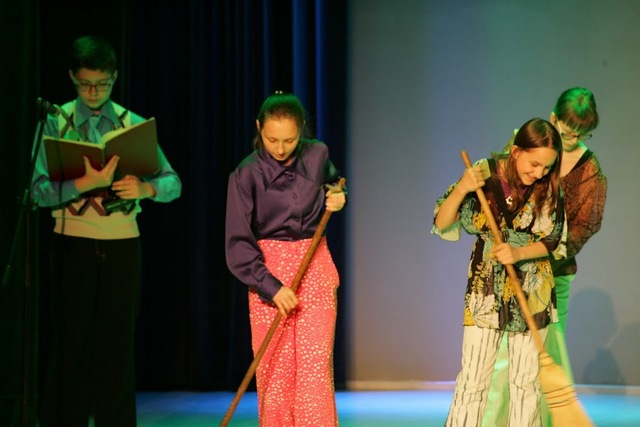 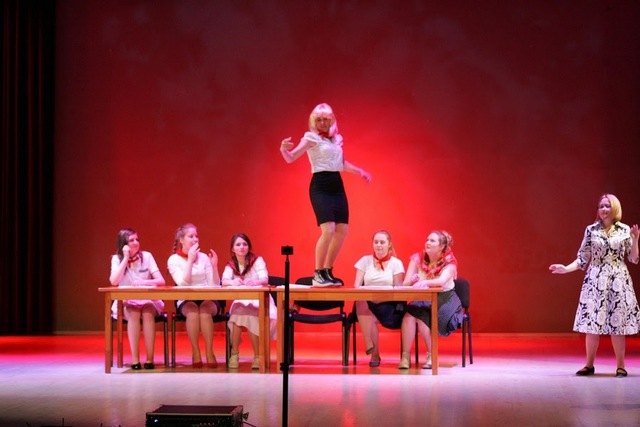 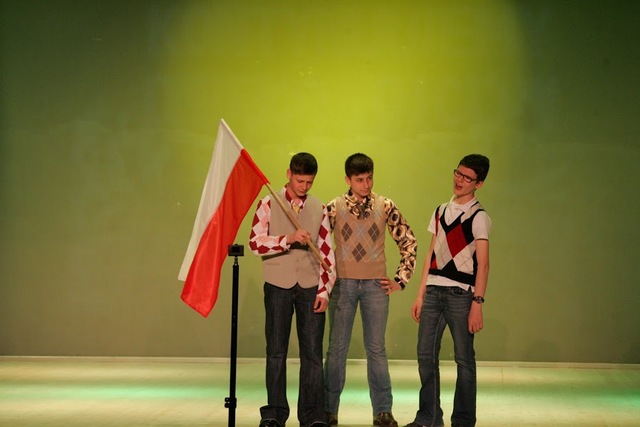 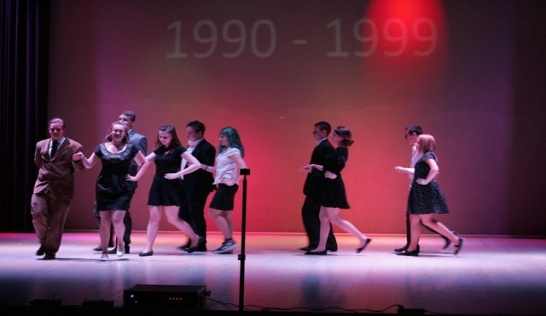 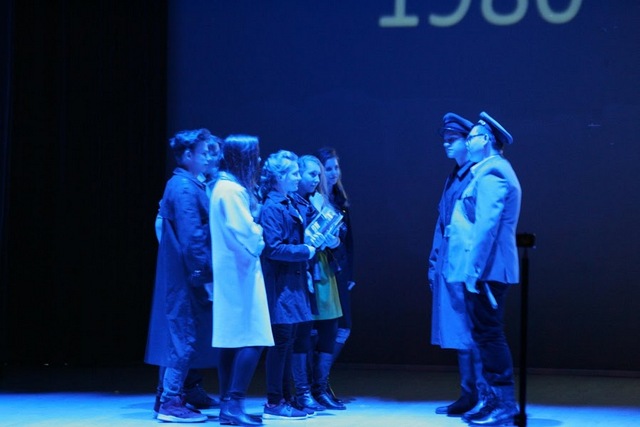 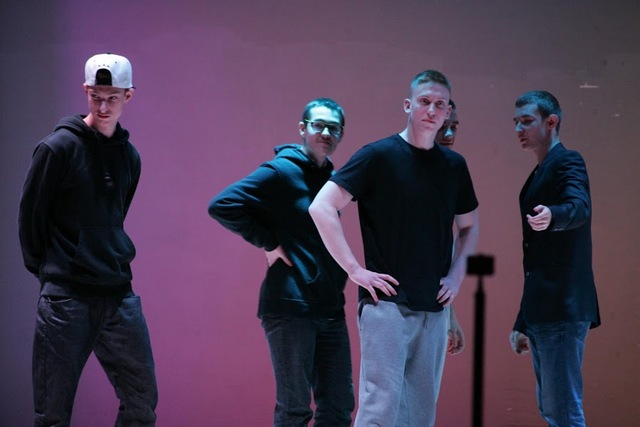 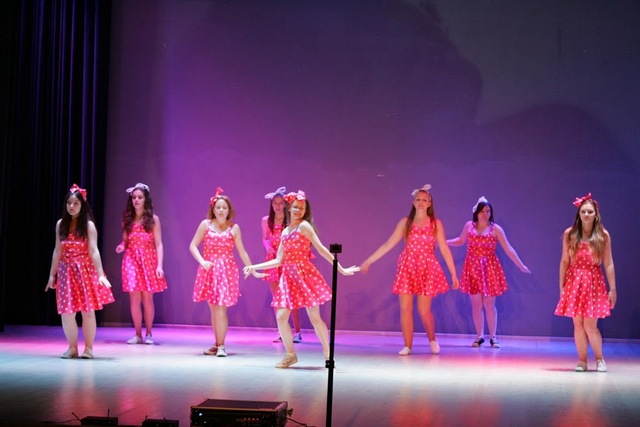 ,,Za moich czasów…” 
spektakl teatralny z okazji obchodów 70-lecia szkoły w 2016r.
Oferta edukacyjna 2017/2018
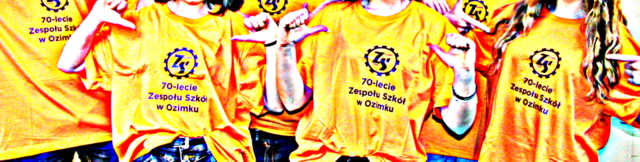 Liceum
Ogólnokształcące
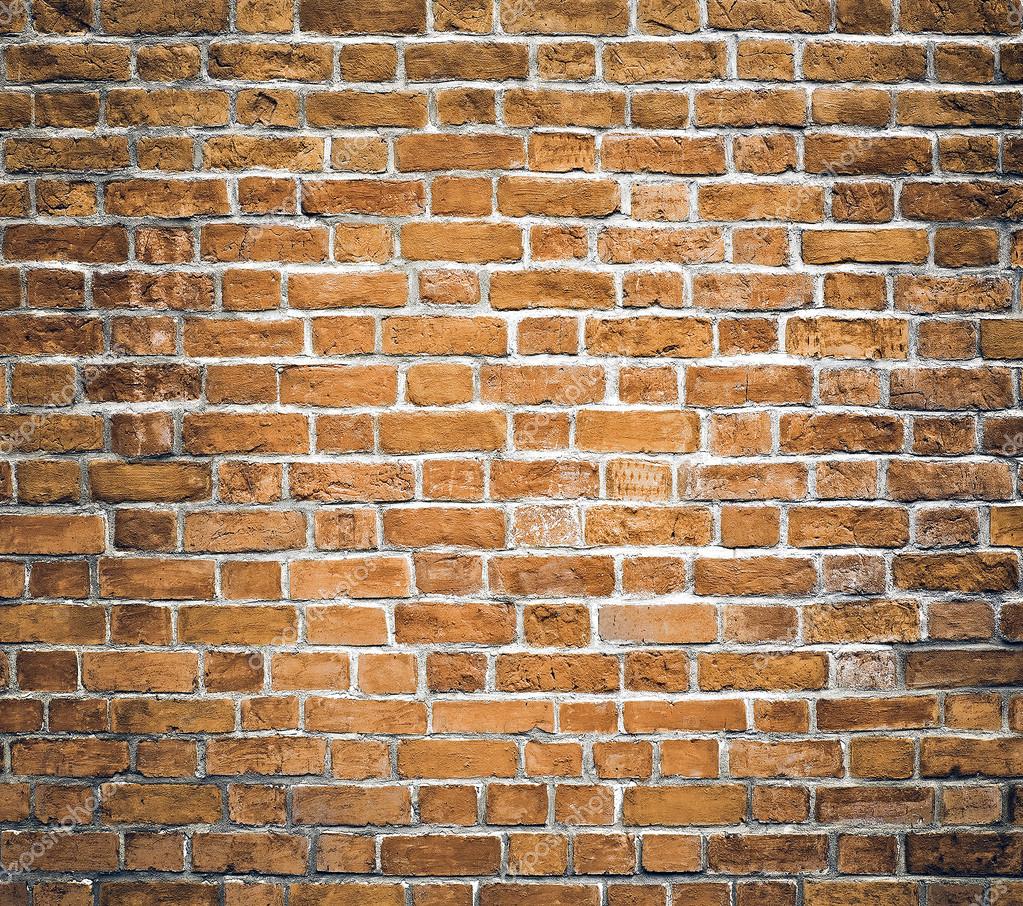 Oferta edukacyjna 2017/2018
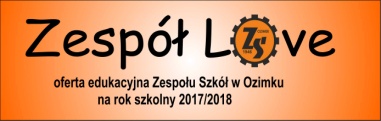 Liceum Ogólnokształcące
1 A       NOWOŚĆ
matematyczno-informatyczna
1 B 
społeczno-prawna
1 C       NOWOŚĆ
medyczna
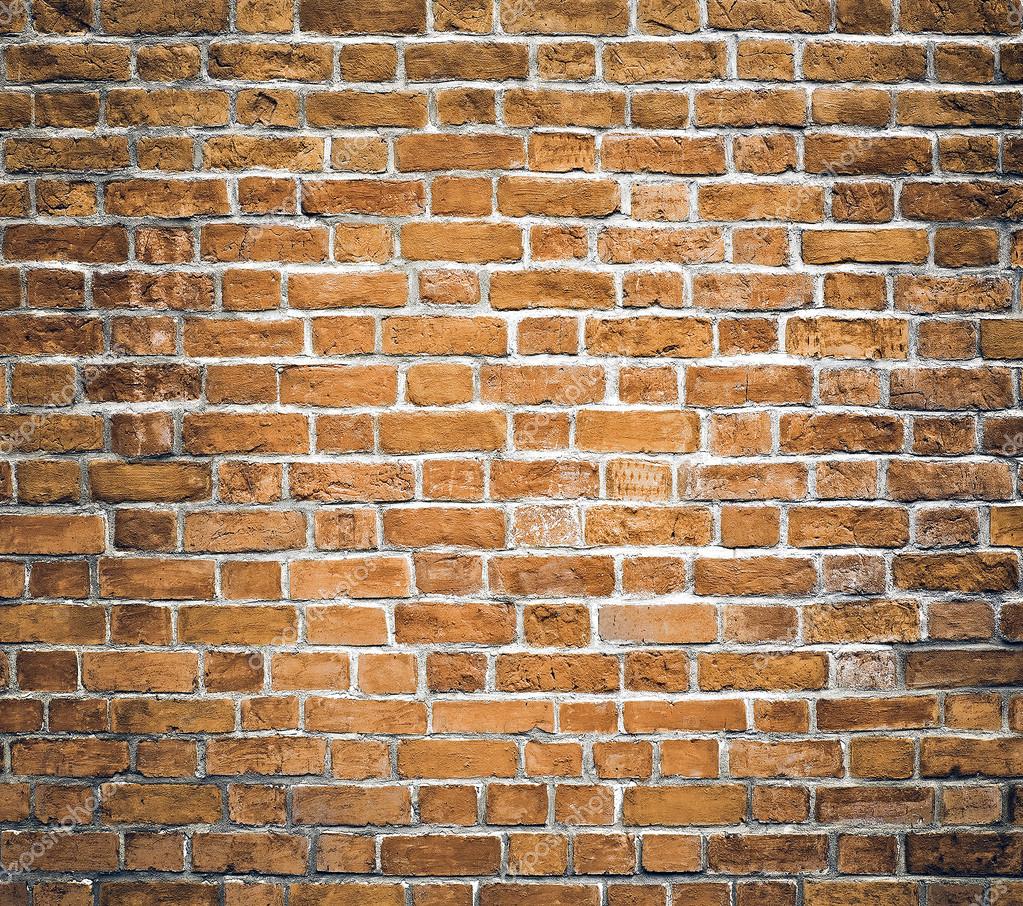 Nowość    1 A LO       matematyczno-informatyczna
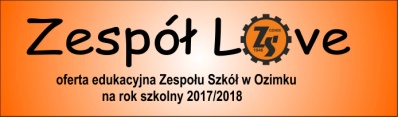 Jesteś wizjonerem. Fascynujesz się nowymi technologiami. 
Chcesz, by Twoje pomysły zastosowano w przemyśle, medycynie czy motoryzacji? 
Marzysz o studiach technicznych czy szkole oficerskiej? 
To profil zdecydowanie dla Ciebie.
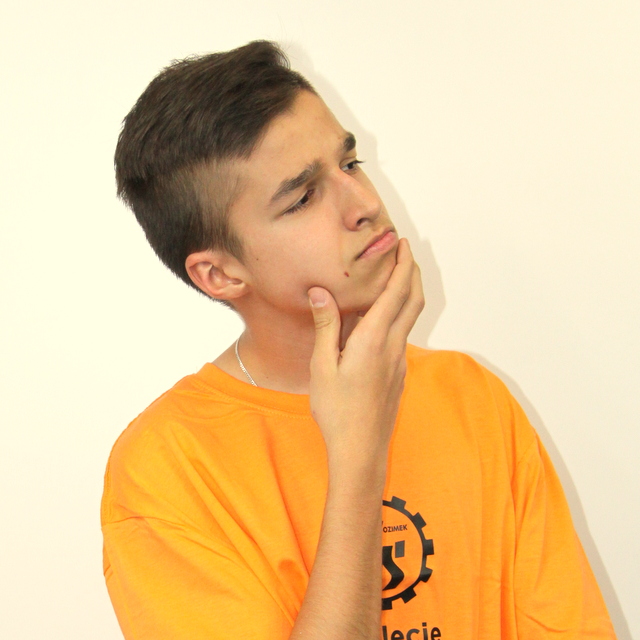 Przedmioty punktowane przy rekrutacji: 
język polski, matematyka, fizyka, informatyka
1 A LO       matematyczno-informatyczna
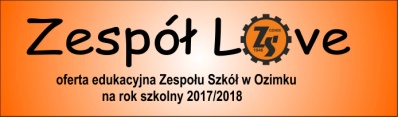 Jakie przedmioty będą realizowane na 
poziomie rozszerzonym?
(wybierasz od 2-4) 

Matematyka
Fizyka
Język obcy
Informatyka 
Geografia
Chemia
Przemyślany wybór przedmiotów rozszerzonych
+ 
dobry wynik maturalny
STUDIA
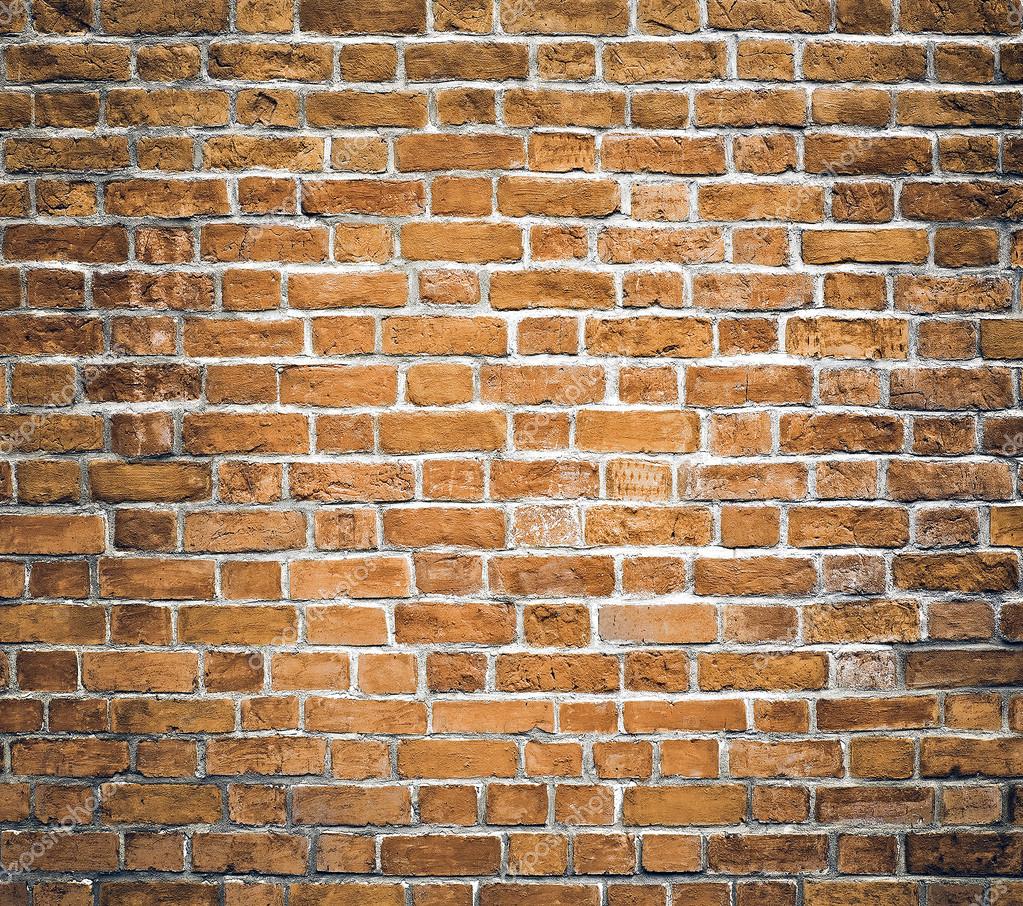 Grafika
Jakie studia?
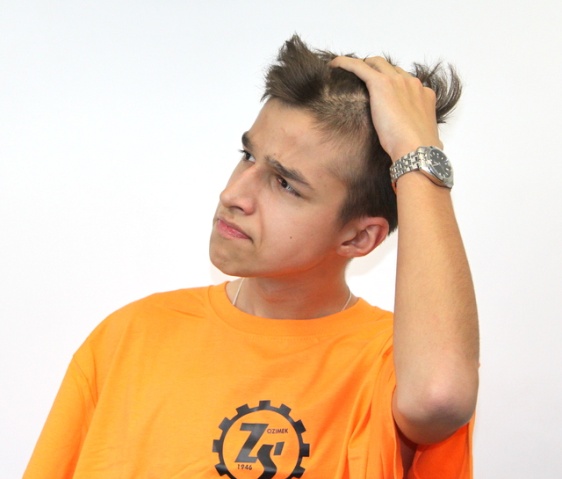 1 A LO       matematyczno-informatyczna
Biofizyka
Automatyka i systemy lotnicze
Automatyka i robotyka
Finanse i rachunkowość
Ekonomia
Bezpieczeństwo Informacyjne Państwa
Teleinformatyka
Bioinformatyka
Logistyka
Nawigacja
Bezpieczeństwo Narodowe
Elektronika i telekomunikacja
Geodezja
Mechatronika
Bezpieczeństwo wewnętrzne
Biotechnologia
Elektrotechnika
Gospodarka przestrzenna
Budownictwo
Technika świetlna i multimedialna
Chemia kryminalistyczna
Bioinżynieria
Toksykologia sądowa
Energetyka
Urbanistyka
Górnictwo i energetyka
Ekoenergetyka
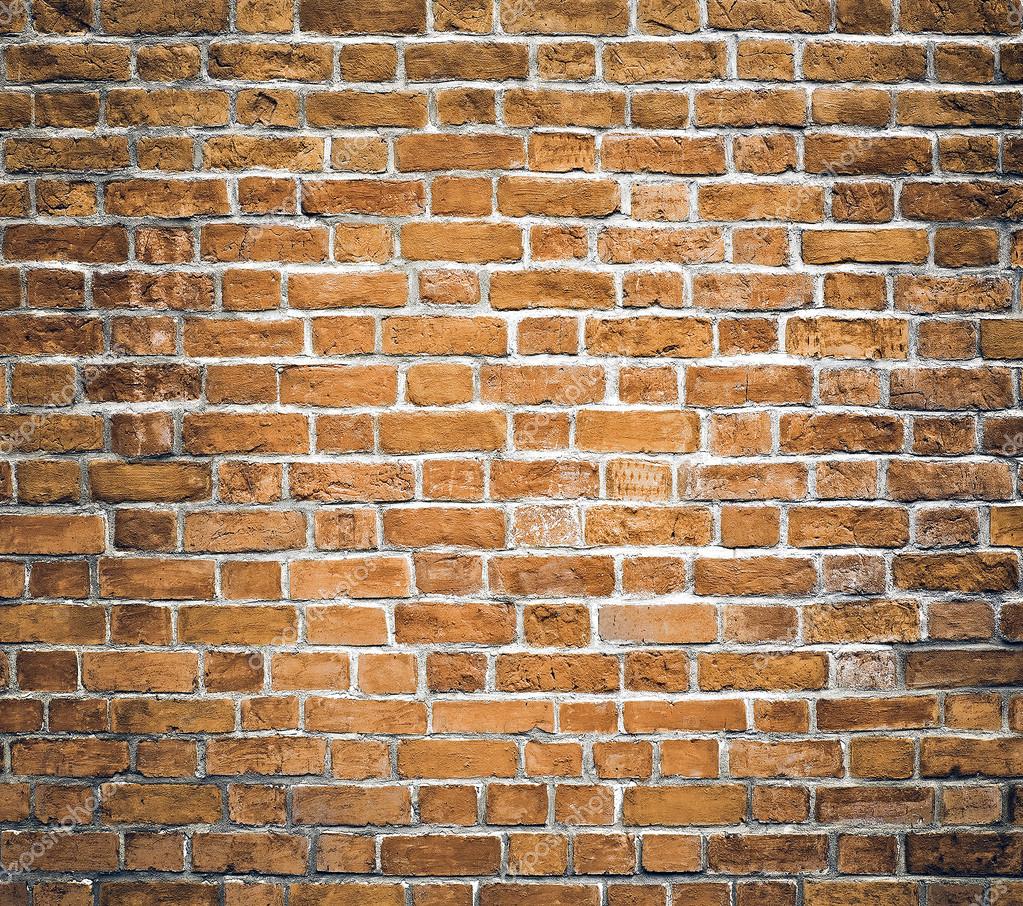 1 B LO 
       społeczno-prawna
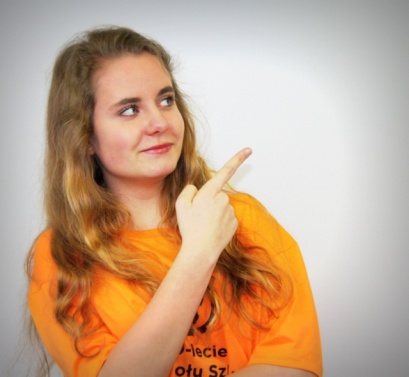 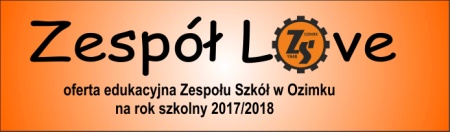 Interesujesz się polityką, prawem i życiem społecznym. 
Jesteś dobrym obserwatorem. 
Swoją przyszłość wiążesz z działalnością samorządowca, dyplomaty, prawnika, dziennikarza. Masz mentalność społecznika i lubisz działać. 
Ten profil jest dla Ciebie.
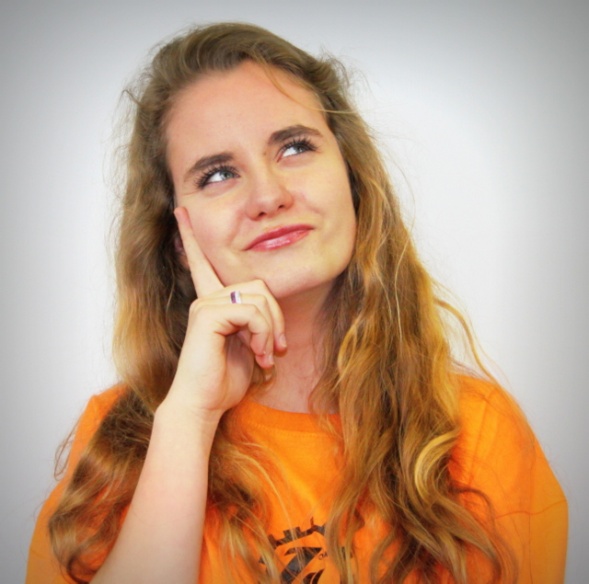 Przedmioty punktowane przy rekrutacji:
Język polski, matematyka, historia, 
wiedza o społeczeństwie
1 B LO 
       społeczno-prawna
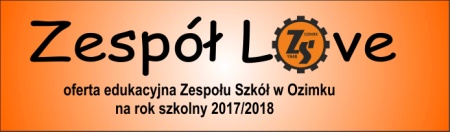 Jakie przedmioty będą realizowane na poziomie rozszerzonym? 
( wybór 2-4 rozszerzeń)
Historia
Wiedza o społeczeństwie
Język obcy
Język polski
Geografia
Matematyka
Przemyślany wybór przedmiotów rozszerzonych
+
dobry wynik
maturalny
STUDIA
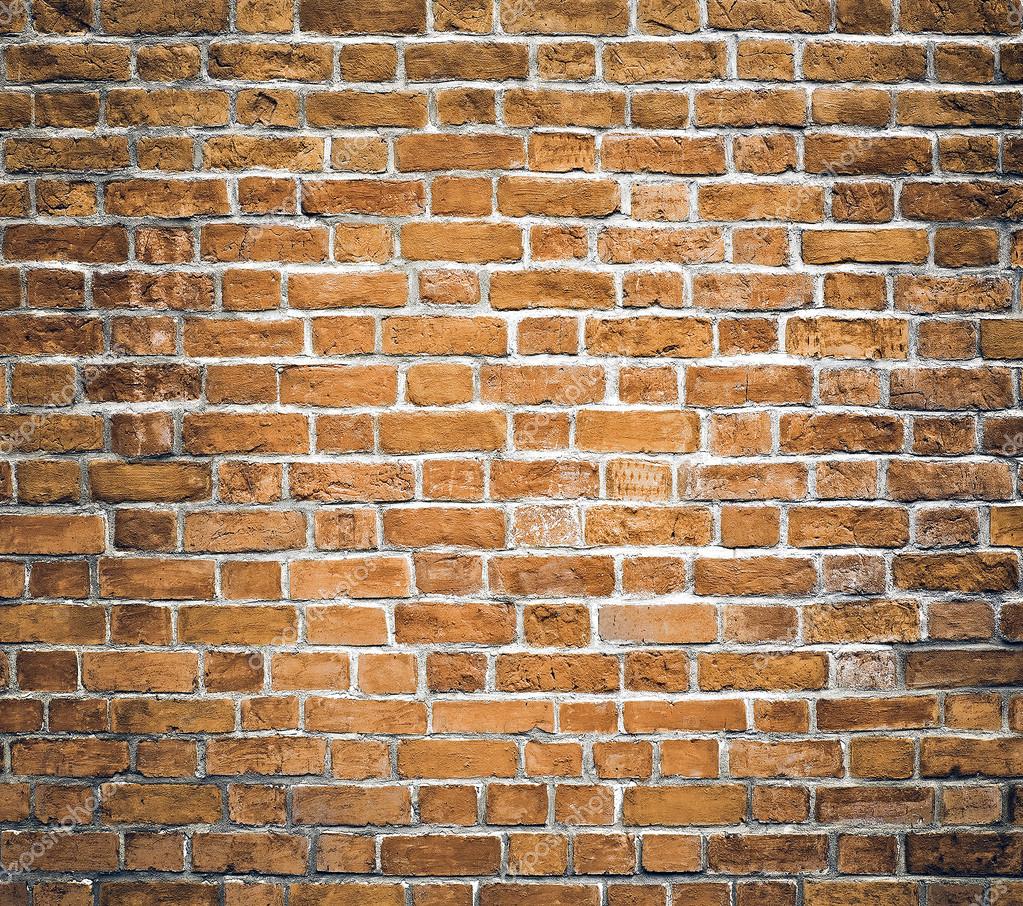 1 B LO 
społeczno-prawna
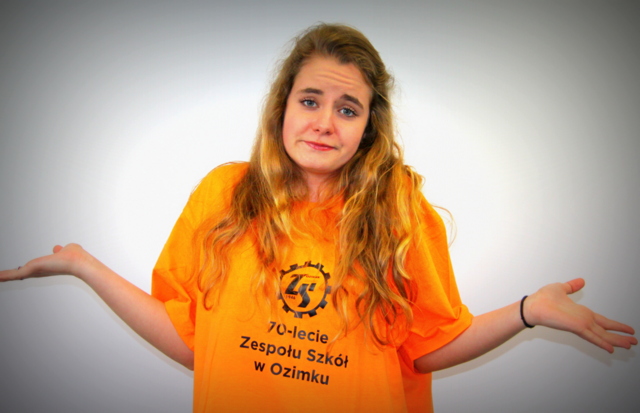 Jakie studia ?
Turystyka i rekreacja
Bezpieczeństwo narodowe
Psychologia
Dziennikarstwo
Pedagogika
Prawo
Kryminalistyka
Europeistyka
Psychologia
kliniczna
Politologia
Pedagogika specjalna
Stosunki międzynarodowe
Amerykanistyka
Filologia
Filmoznawstwo
Administracja
publiczna
Bezpieczeństwo wewnętrzne
Animacja społeczno-kulturalna
Archeologia
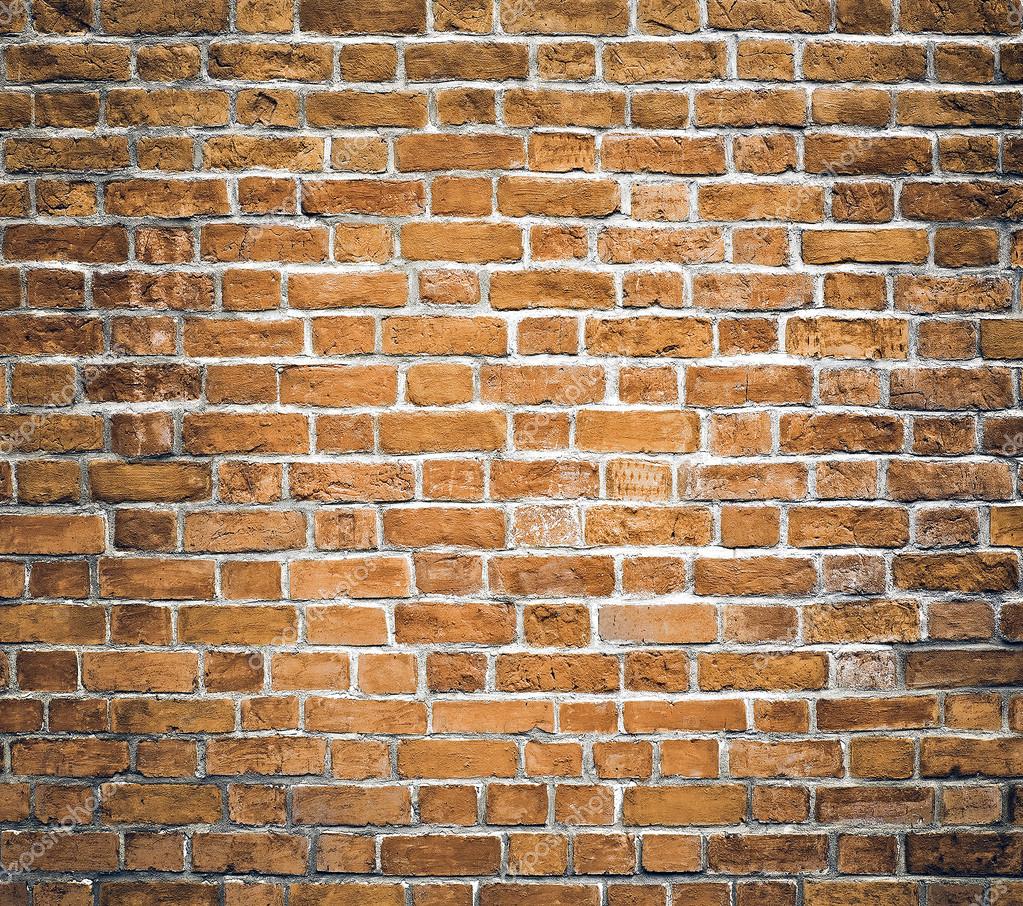 NOWOŚĆ     1 C LO           medyczna
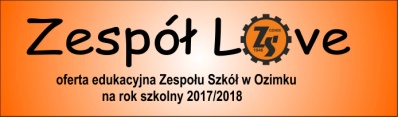 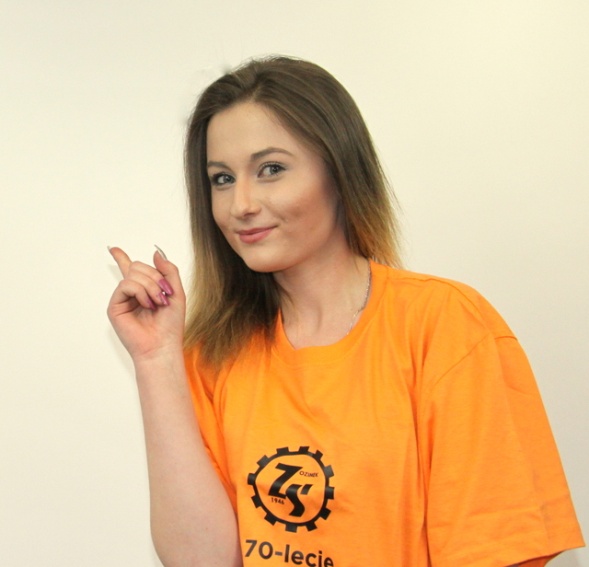 Planujesz pracę jako fizjoterapeuta, weterynarz, dietetyk, ratownik medyczny, kosmetolog czy analityk laboratoryjny ? Interesuje Cię medycyna, psychologia, farmacja, ochrona środowiska a może bezpieczeństwo cywilne lub służba pożarnicza? Ten profil jest dla Ciebie !
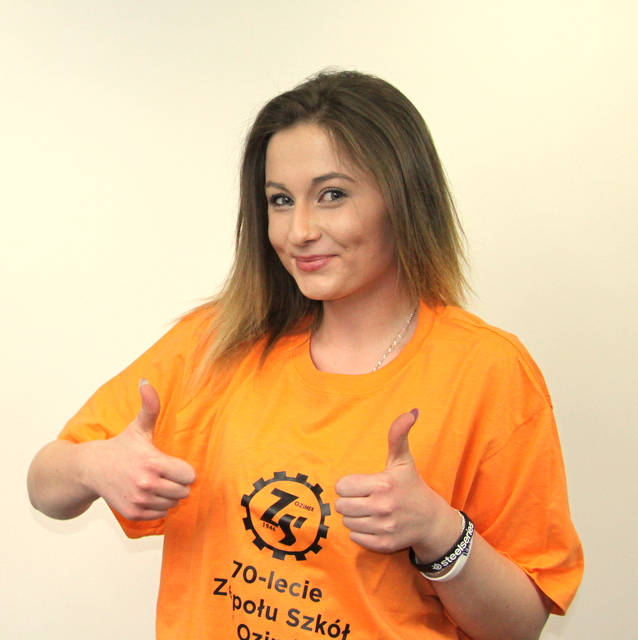 Przedmioty punktowane przy rekrutacji:
Język polski, matematyka, biologia, chemia lub fizyka
1 C LO 
       medyczna
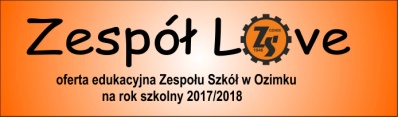 Jakie przedmioty będą realizowane na poziomie rozszerzonym? 
( wybór 2-4 rozszerzeń)

Biologia
Chemia
Fizyka
Język obcy
Geografia
Matematyka
Przemyślany wybór przedmiotów rozszerzonych
+
dobry wynik
maturalny
STUDIA
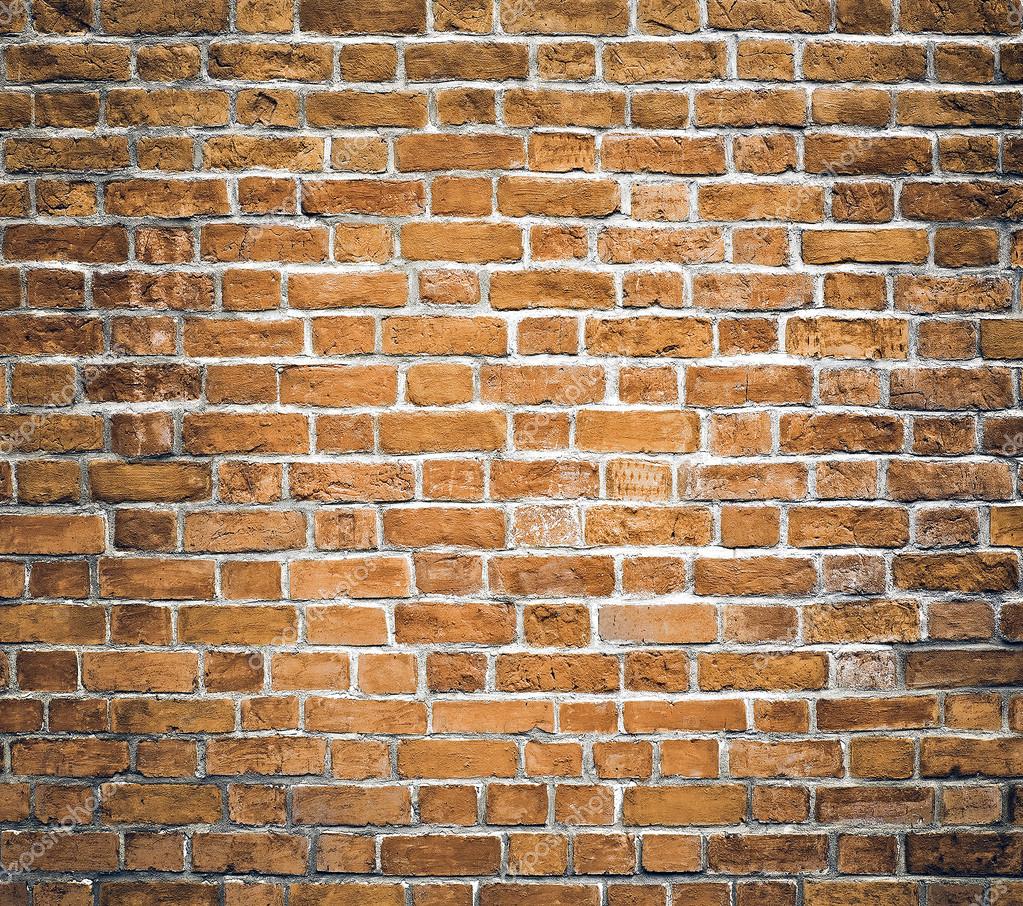 Jakie studia ?
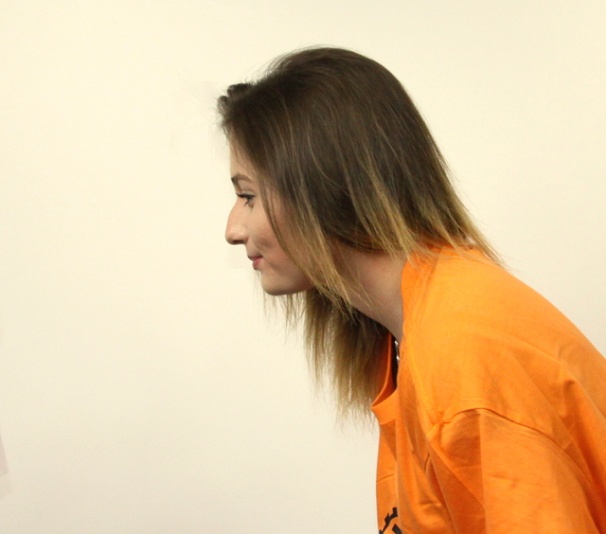 Analityka medyczna
Medycyna
Behawiorystyka
zwierząt
Psychologia
Dietetyka
Zootechnika
Weterynaria
Ratownictwo medyczne
Służba pożarnicza
Kosmetologia
Farmacja
Bezpieczeństwo cywilne
Ochrona środowiska
Fizjoterapia
Wychowanie fizyczne
Biologia sądowa
Pielęgniarstwo i położnictwo
Genetyka
Ogrodnictwo
Chemia kosmetyczna
Psychokryminalistyka
Kryminologia
Turystyka i rekreacja
Technika dentystyczna
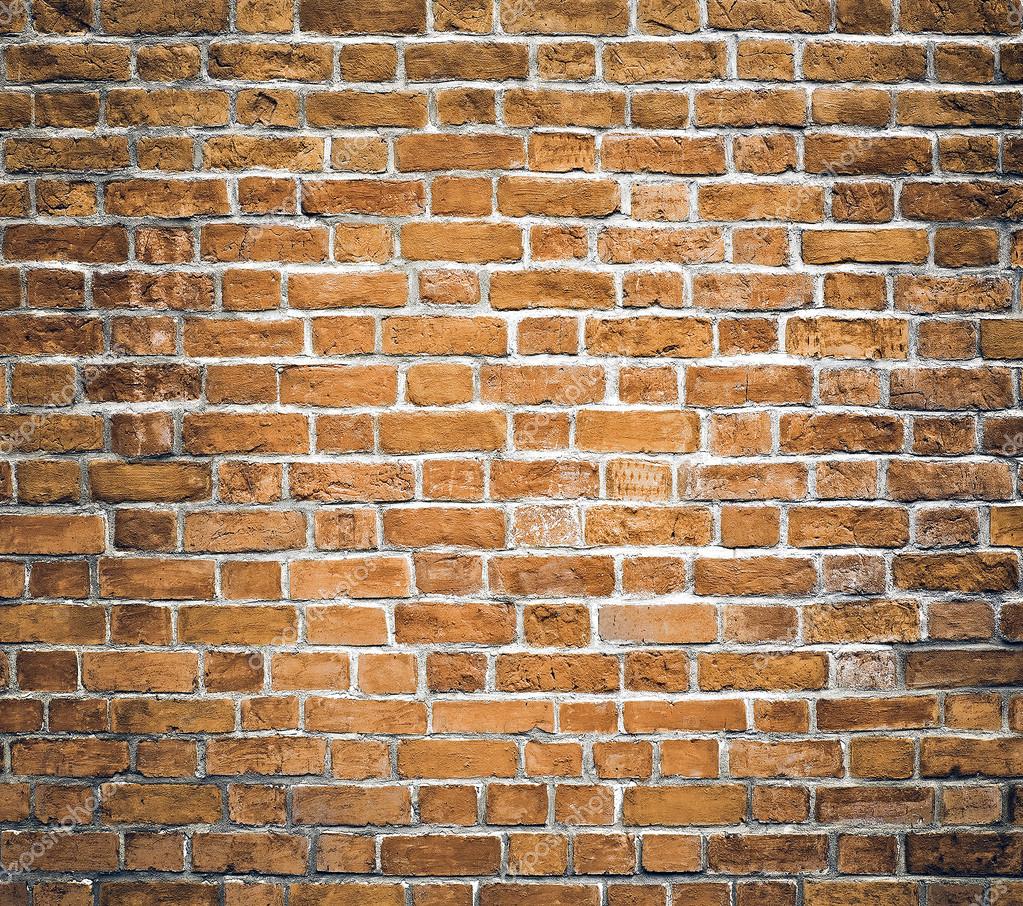 Oferta edukacyjna 2017/2018
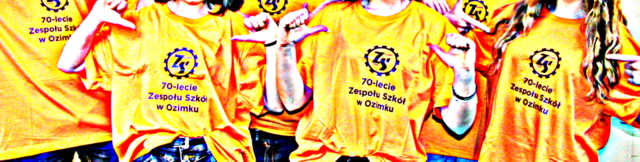 Technikum
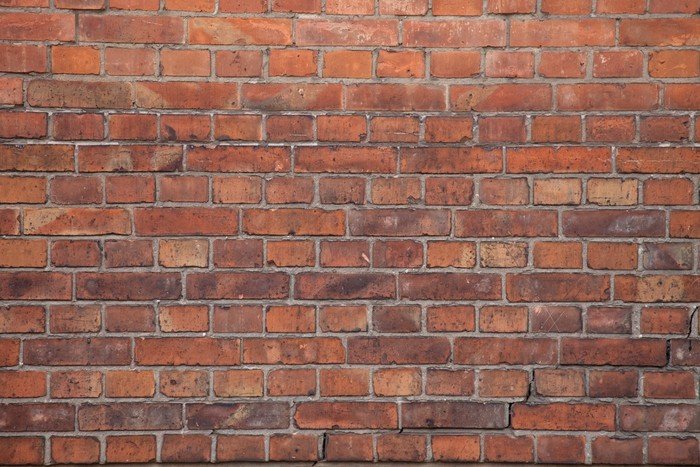 1 T/i
informatyczna
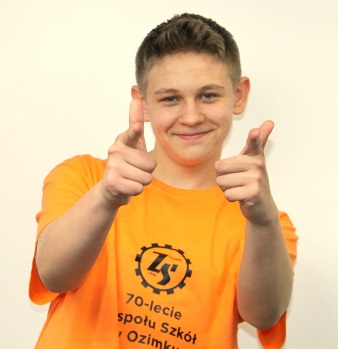 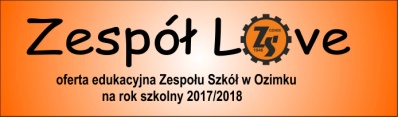 Webmaster, programista 
czy analityk IT? 
Chcesz mieć 
własną firmę lub pracować 
w reklamie?
Jesteś kreatywny i gotowy 
na nowe wyzwania? 
Marzysz o sukcesie w zakresie technologii IT? 
Informatyka to twoja pasja? 
Ten kierunek jest dla Ciebie!
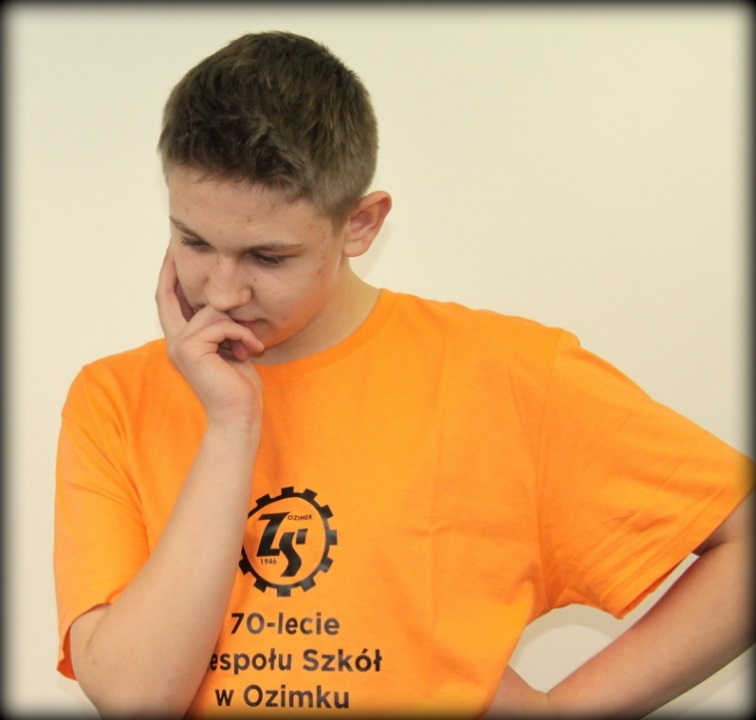 Przedmioty punktowane przy rekrutacji:
Język polski, matematyka, informatyka, 
język obcy
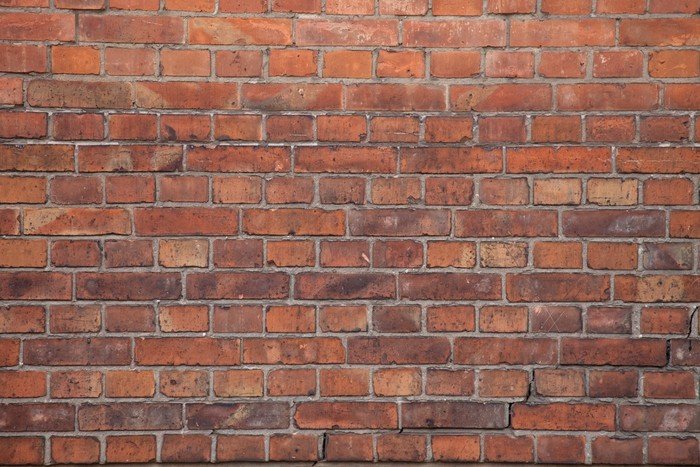 NOWOŚĆ       1 T/e
informatyczna  E-sport
Informatyka to Twoja pasja. 
Jesteś kreatywny, otwarty 
na nowości techniczne, 
zdolny do pracy zespołowej, 
a myślenie strategiczne przychodzi z 
łatwością?
Ten kierunek jest  dla Ciebie!
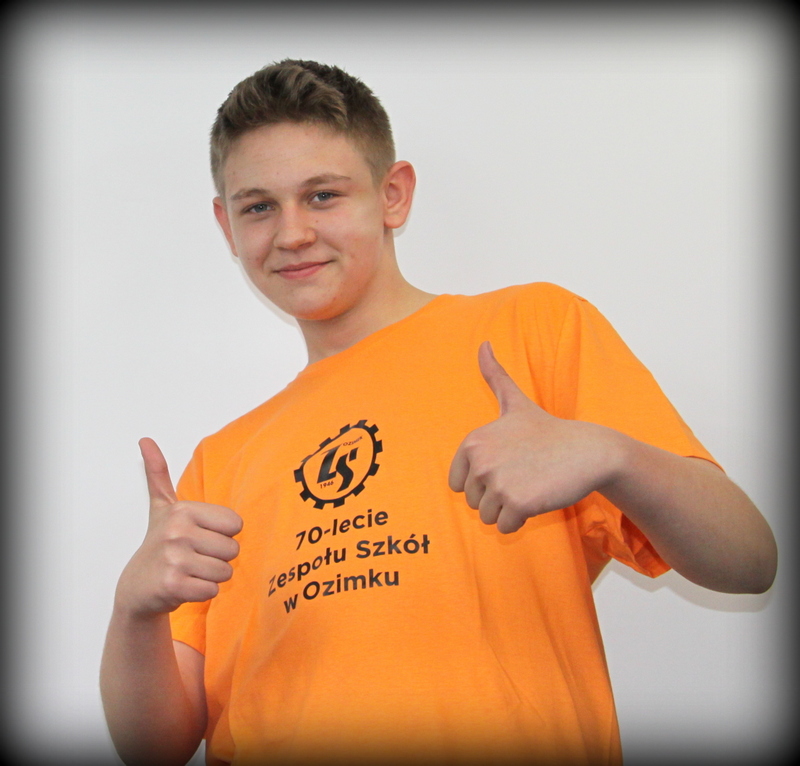 Przedmioty punktowane przy rekrutacji:
Język polski, matematyka, informatyka, 
język obcy
Klasy technikum
informatyczna / E-sport
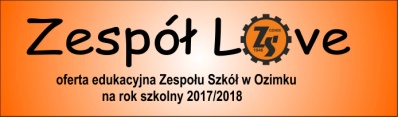 Jak wygląda nauka ?
Wybór przedmiotów rozszerzonych ( od 2-4):
Matematyka
Fizyka
Informatyka
Język obcy
MATURA
STUDIA
Przedmioty zawodowe
+ 
praktyczna nauka zawodu
EGZAMIN ZAWODOWY
Wykształcenie średnie:  
TECHNIK INFORMATYK
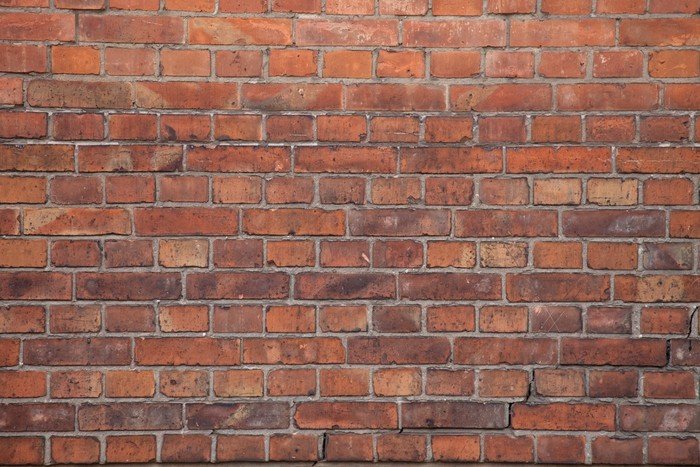 Jakie studia?
Informatyka
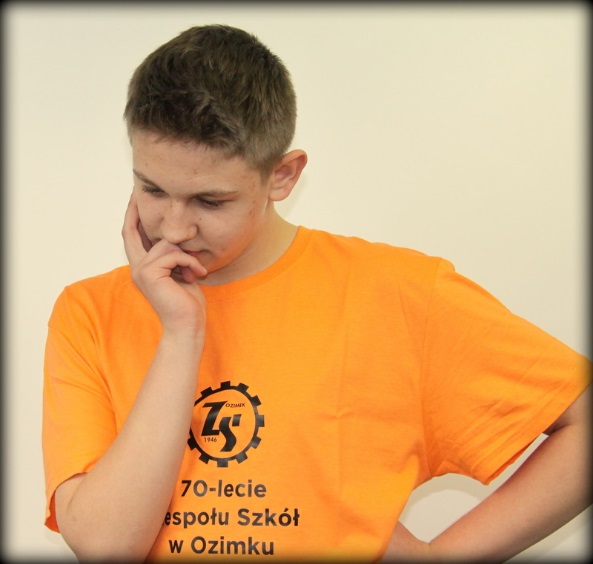 Elektrotechnika
Logistyka wojskowa
Inżynieria
biomedyczna
Inżynieria cyfryzacji
Technologie energetyki odnawialnej
Teleinformatyka
Automatyka i robotyka
Technologie informatyczne w logistyce
Inżynieria bezpieczeństwa
Geodezja
Przemysłowe technologie
Elektronika i inżynieria komputerowa
Inżynieria oprogramowania
Mechatronika
Programowanie systemowe i sieciowe
Grafika
Budownictwo
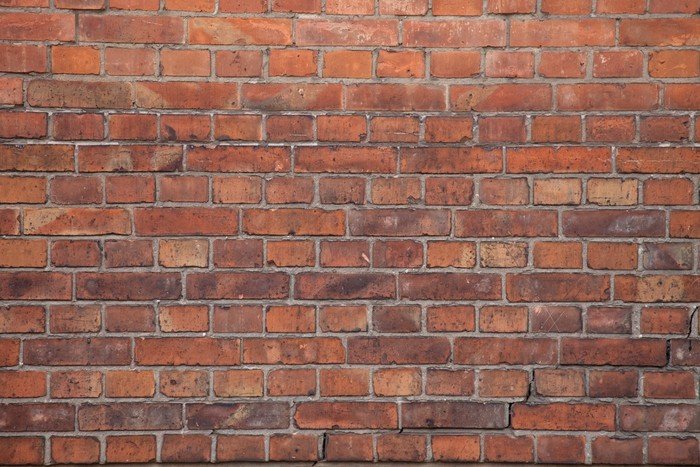 Oferta edukacyjna 2017/2018
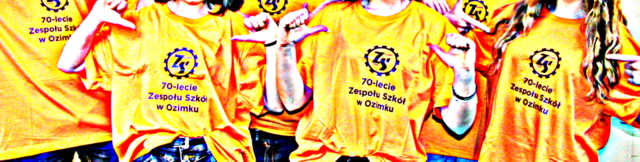 3-letnia Szkoła Branżowa 
I stopnia 
(dawna ZSZ)
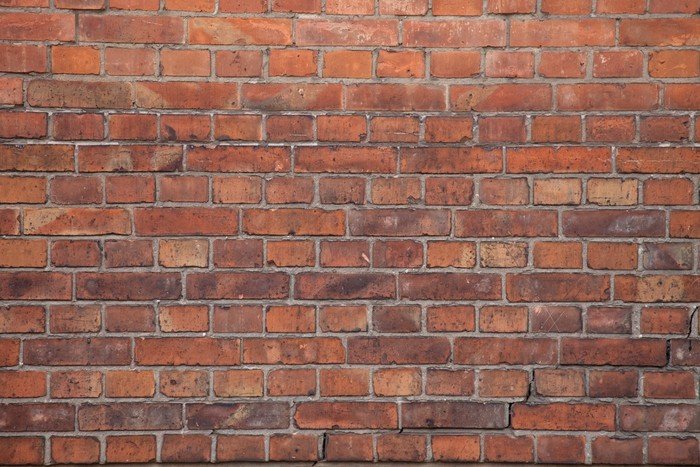 1W/A
wielozawodowa
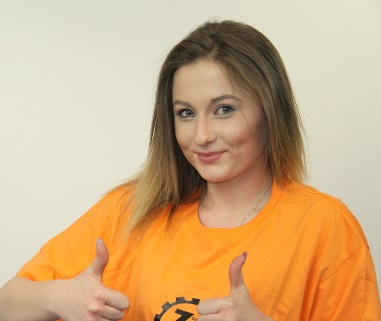 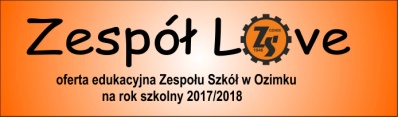 Jesteś sumienny, pracowity oraz gotowy 
do zdobywania  zawodowego doświadczenia. 
Chcesz zostać świetnym
fachowcem w swojej 
dziedzinie. 
Marzysz 
o założeniu własnej firmy 
i 
samodzielności finansowej?
To klasa dla Ciebie.
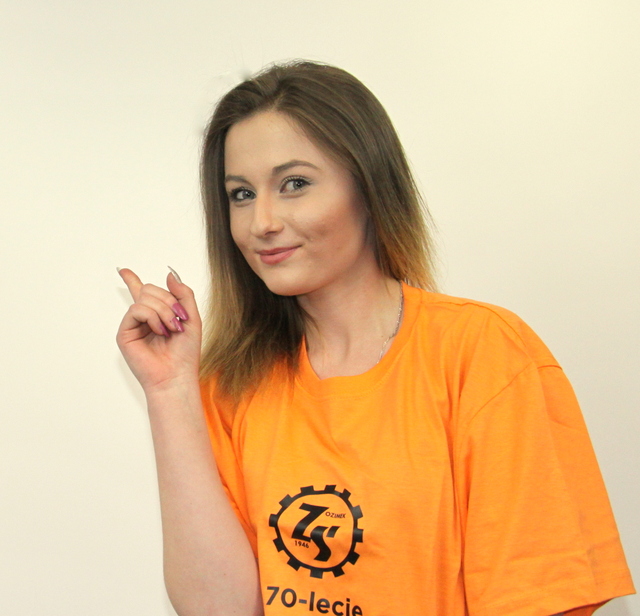 WYMAGANIA PRZY REKRUTACJI: 

świadectwo ukończenia gimnazjum
zaświadczenie o wyniku egz. gimnazjalnego
potwierdzenie praktyki w wybranym zawodzie
1W/A
wielozawodowa
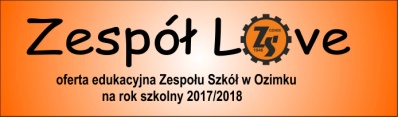 W jakich zawodach możesz się kształcić?
monter sieci, instalacji i urządzeń sanitarnych
· mechanik automatyki przemysłowej i urządzeń 
                     precyzyjnych
· monter-elektronik 
· elektryk 
· elektromechanik pojazdów                             samochodowych 
· stolarz 
· ślusarz
· monter robót wykończeniowych    w budownictwie
sprzedawca 
· mechanik pojazdów    samochodowych
· murarz-tynkarz 
· fryzjer 
· kucharz 
· piekarz 
· cukiernik  
· monter robót   wykończeniowych
· dekarz
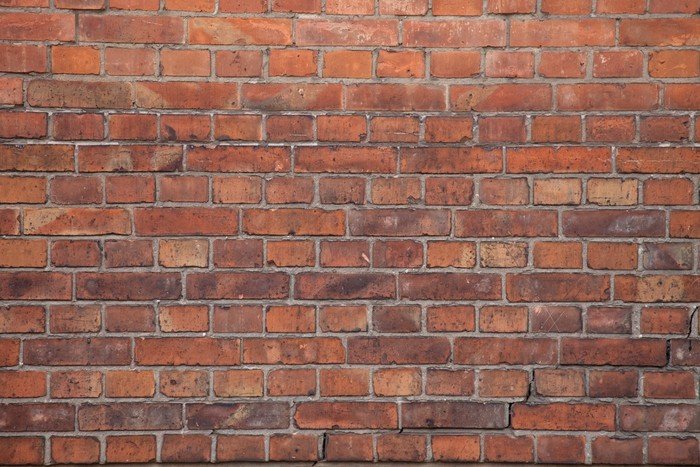 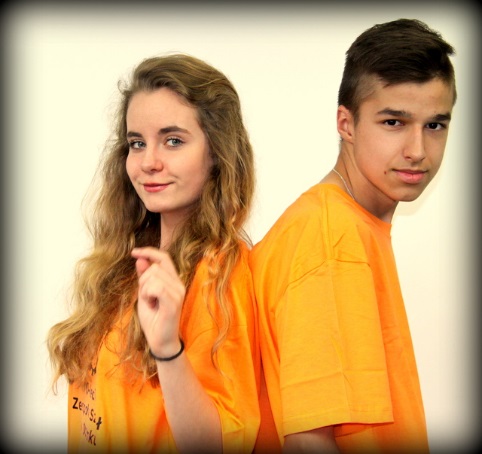 Aby osiągnąć wyznaczone cele ZS oferuje…
Fakultety przedmiotowe z zakresu matematyki, biologii, fizyki, chemii, geografii, historii, WOS-u, języków obcych-przygotowanie 
do 
egz. maturalnego
zajęcia na poziomie rozszerzonym w grupach międzyoddziałowych zdawalność 
egz. maturalnego 
na poziomie 90%
stypendium naukowe dla wszystkich ze średnią 4,75 
stypendium sportowe 
stypendium Prezesa Rady Ministrów  
doceniamy wyniki w nauce i aktywność
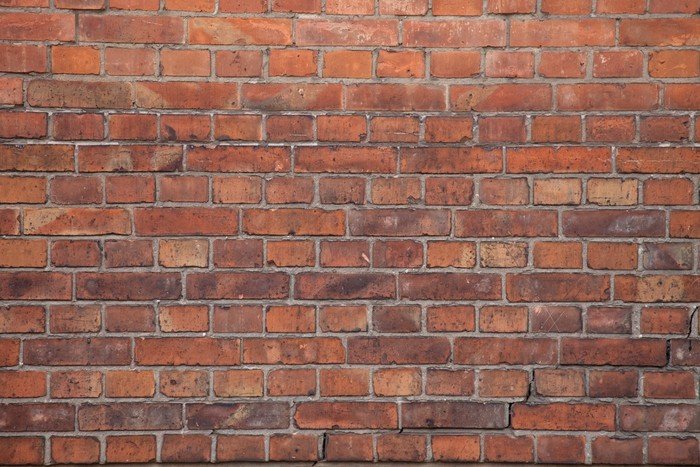 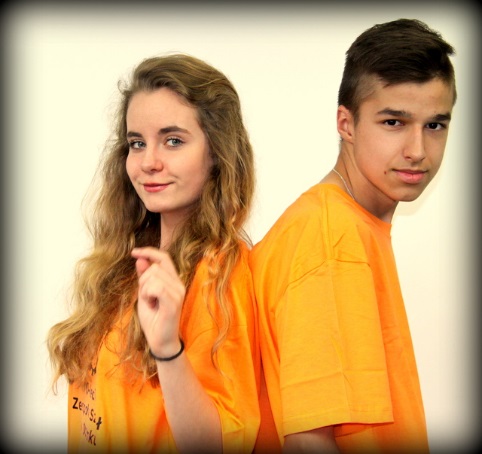 Aby osiągnąć wyznaczone cele ZS oferuje…
cykliczne warsztaty edukacyjne, naukowe i wykłady-  
poszerzenie wiedzy w kontekście egz. maturalnego
Współpracujemy z…
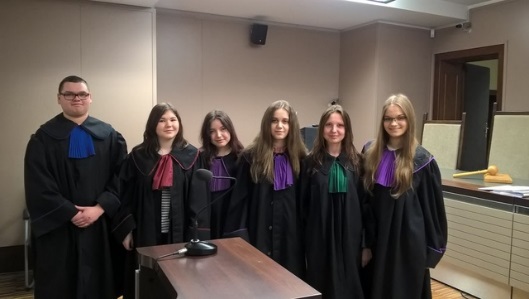 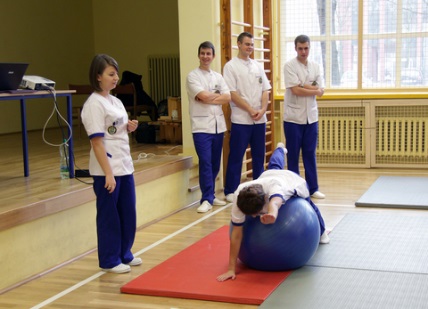 Wydziałem 
Prawa i Administracji Uniwersytetu Opolskiego
Politechniką
Opolską
Państwową 
Medyczną Wyższą 
Szkołą 
Zawodową w Opolu
Instytutem 
Historii 
Uniwersytetu 
Opolskiego
Sądem 
Okręgowym 
w 
Opolu
Instytutem 
Konfucjusza
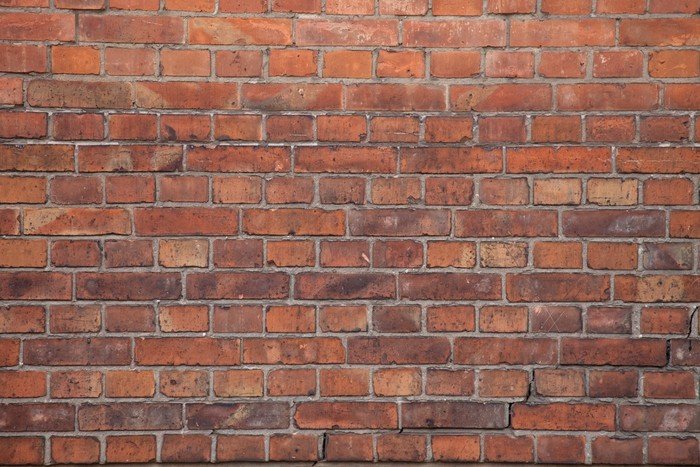 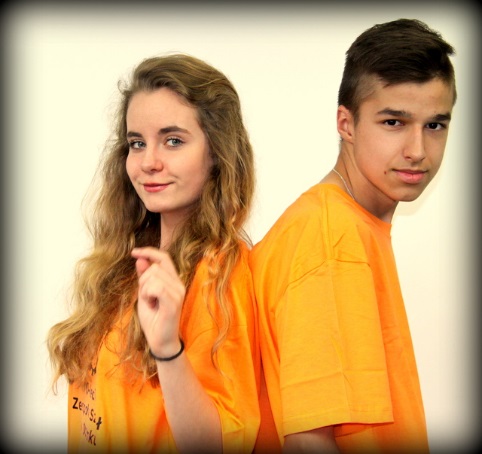 Aby osiągnąć wyznaczone cele ZS oferuje…
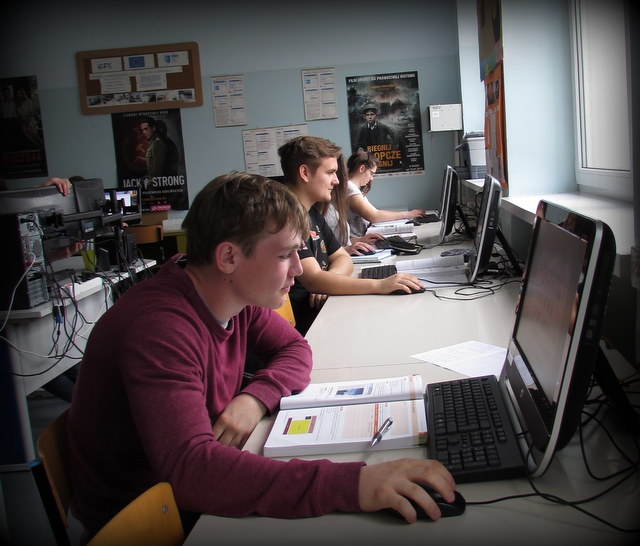 wysokiej klasy wyposażenie i oprogramowanie w 
pracowniach  informatycznych –kształcenie 
informatyczne na wysokim poziomie
sale dydaktyczne z wykorzystaniem multimediów i 
Notebooków– 
atrakcyjna i skuteczna nauka
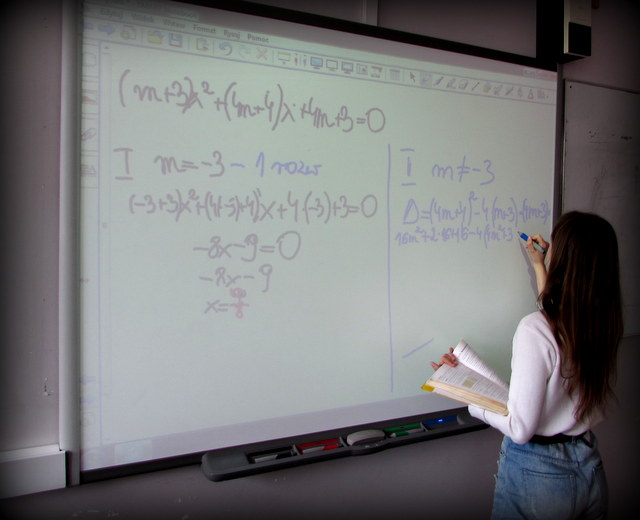 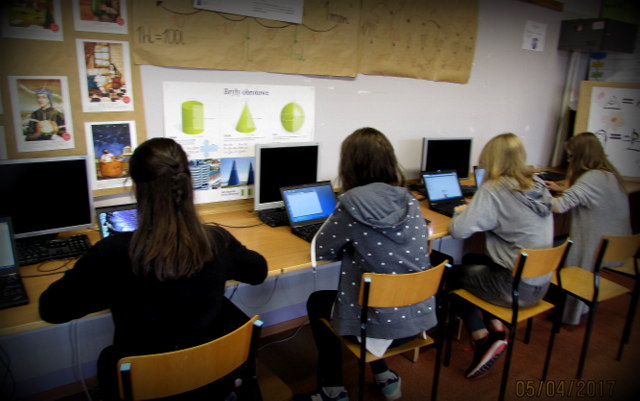 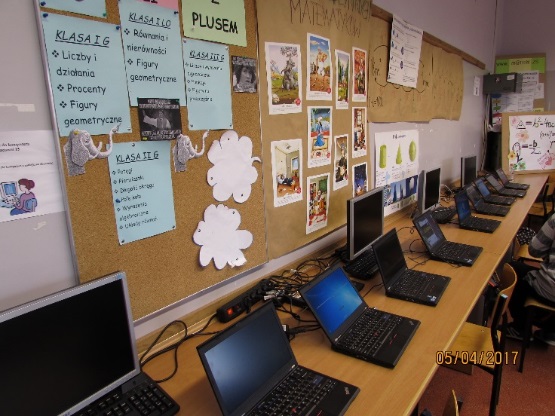 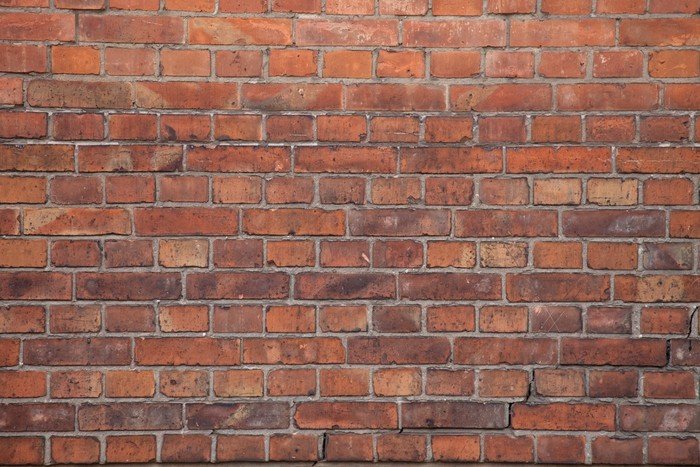 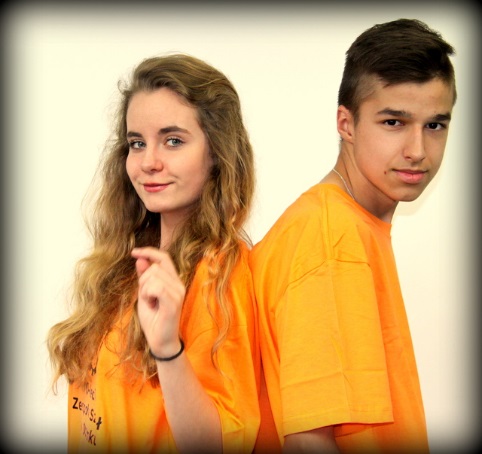 Aby osiągnąć wyznaczone cele ZS oferuje…
udział w projektach
międzynarodowych i wymianie młodzieży-kształcenie w zakresie języków obcych
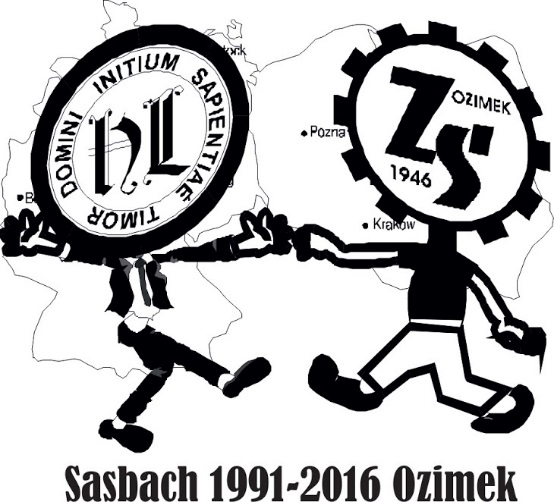 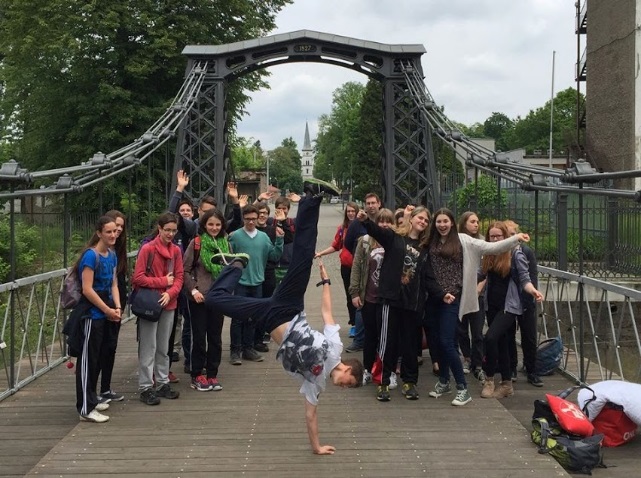 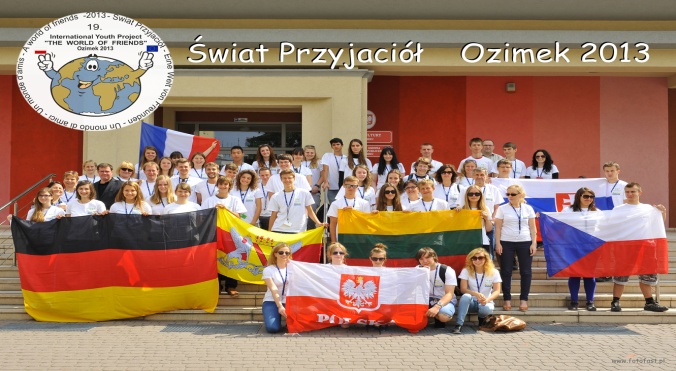 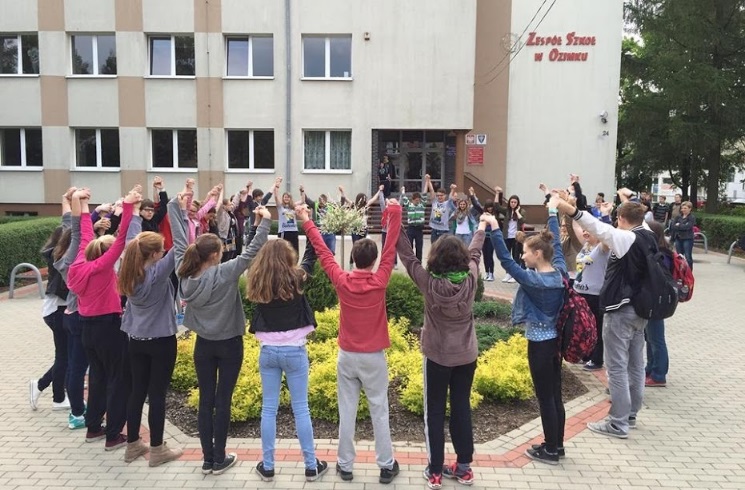 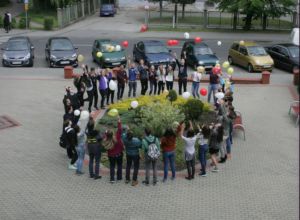 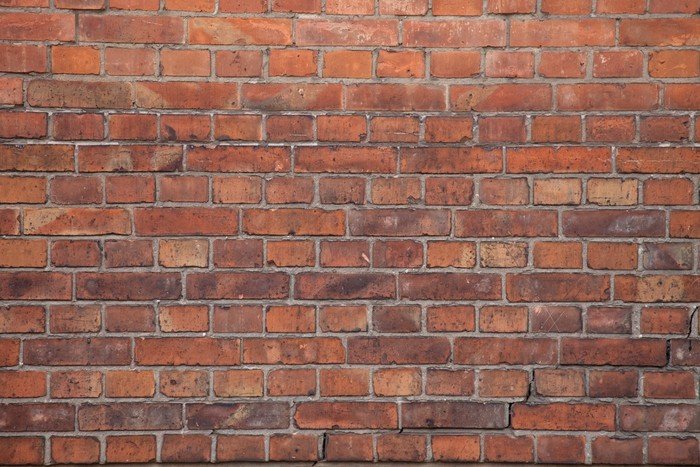 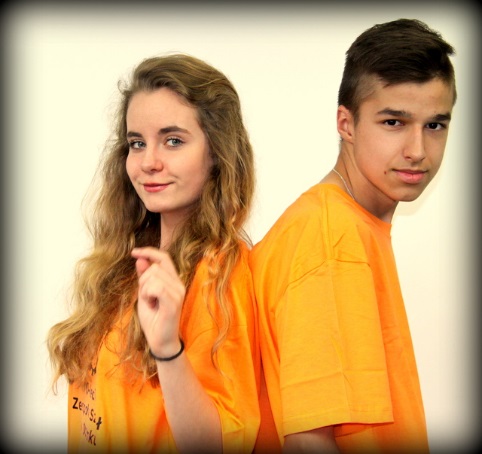 Aby osiągnąć wyznaczone cele ZS oferuje…
,,Wsparcie kształcenia zawodowego w Aglomeracji Opolskiej”-
projekt dla uczniów technikum 
oraz szkoły zawodowej 
(2017-2019)
Co możesz zyskać?
Prawo jazdy kategorii B
Uprawnienia spawacza i operatora wózków widłowych
Bezpłatne praktyki i staż zawodowy
Kurs przygotowawczy do studiów technicznych
Uczestnictwo w obozie naukowym
Wszelkie koszty dojazdów, wyżywienia, szkoleń, 
kursów są finansowane w ramach projektu!
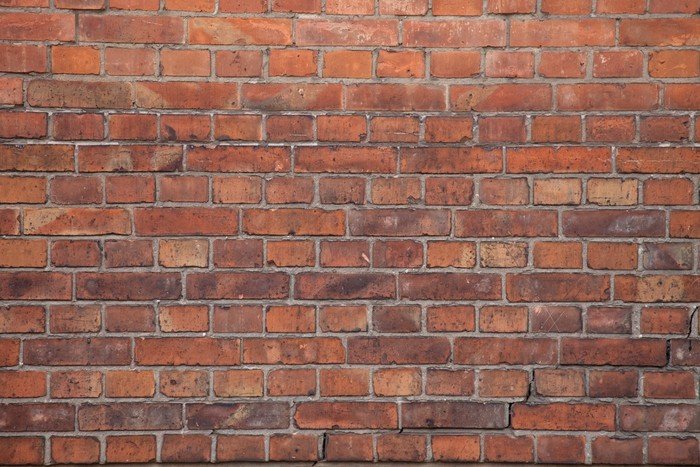 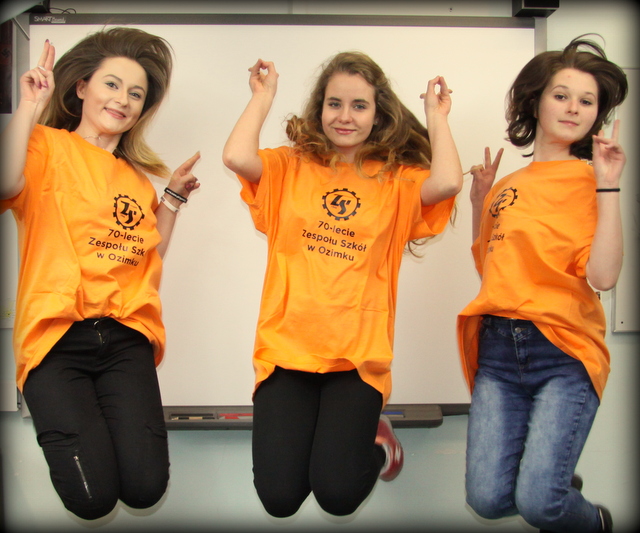 ZS 
to dobrze zgrany 
zespół 
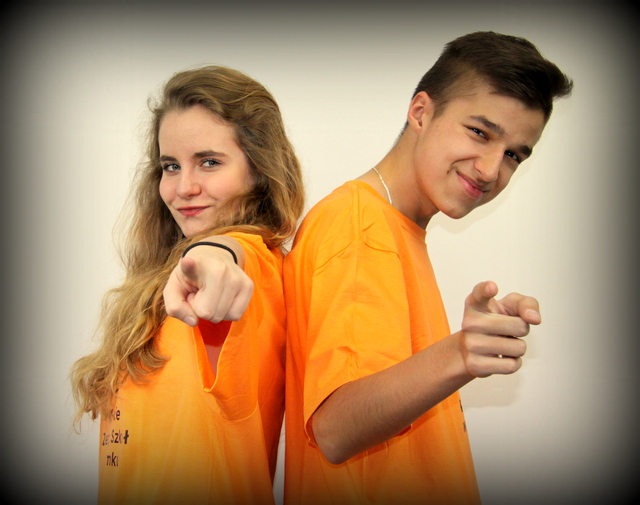 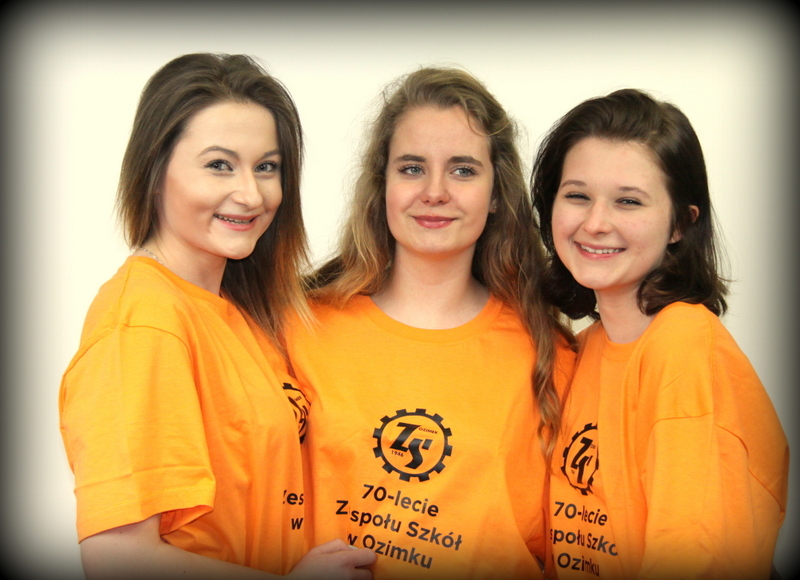 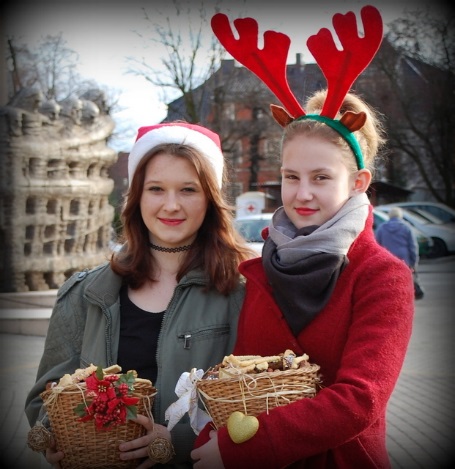 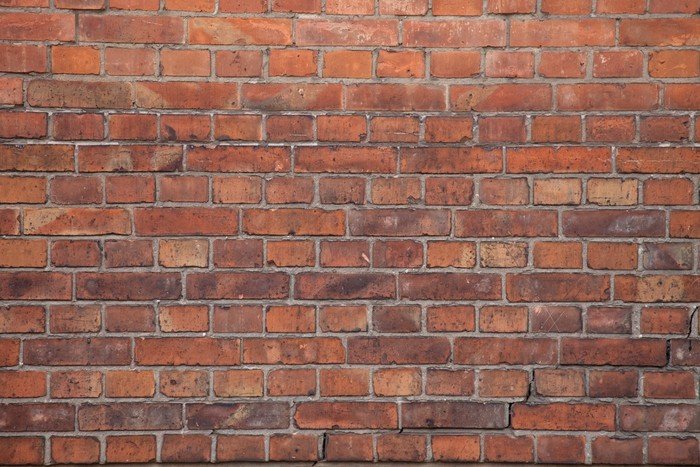 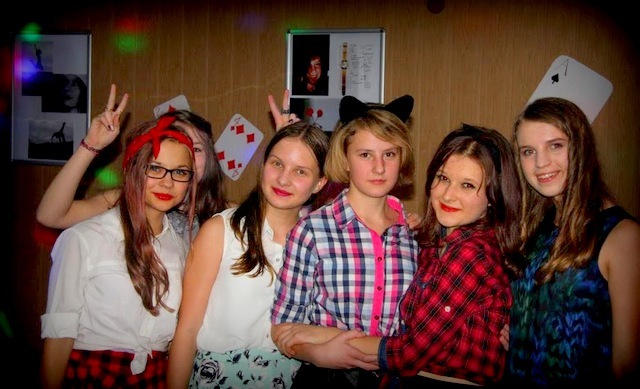 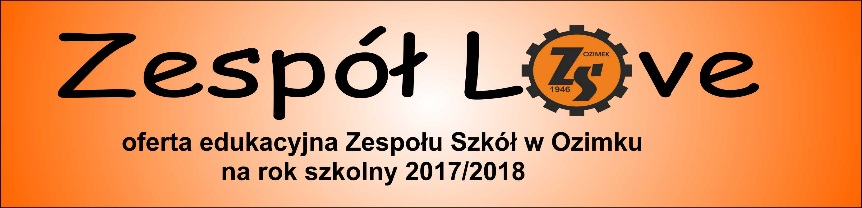 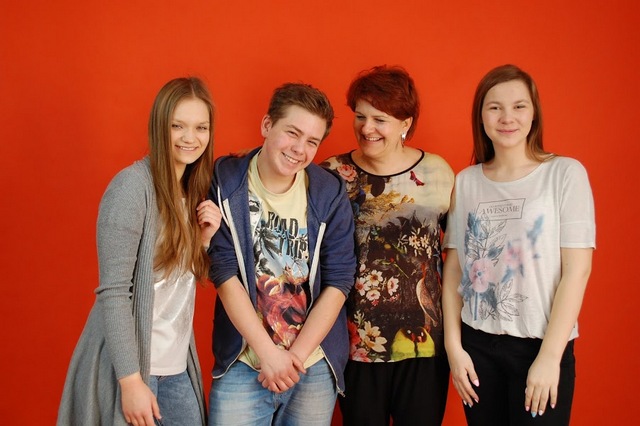 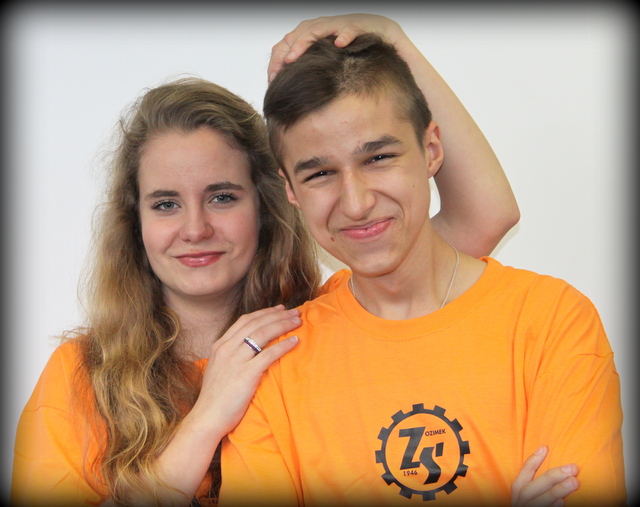 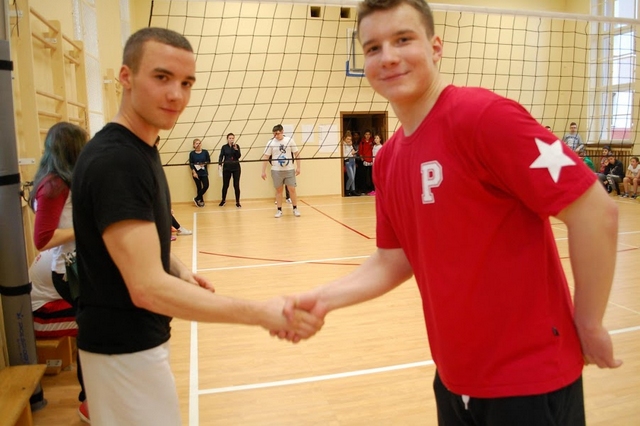 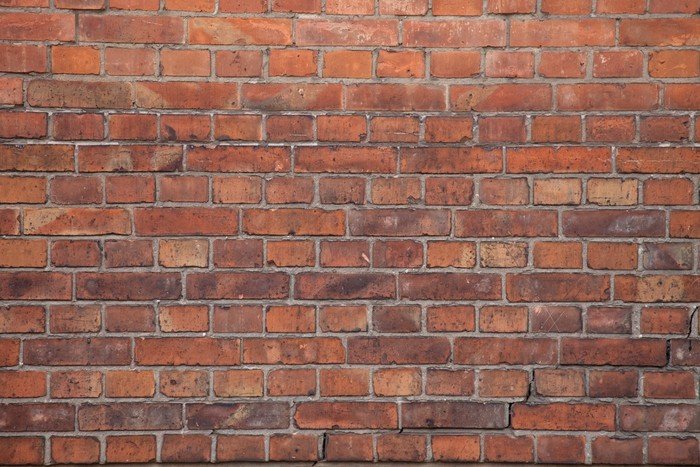 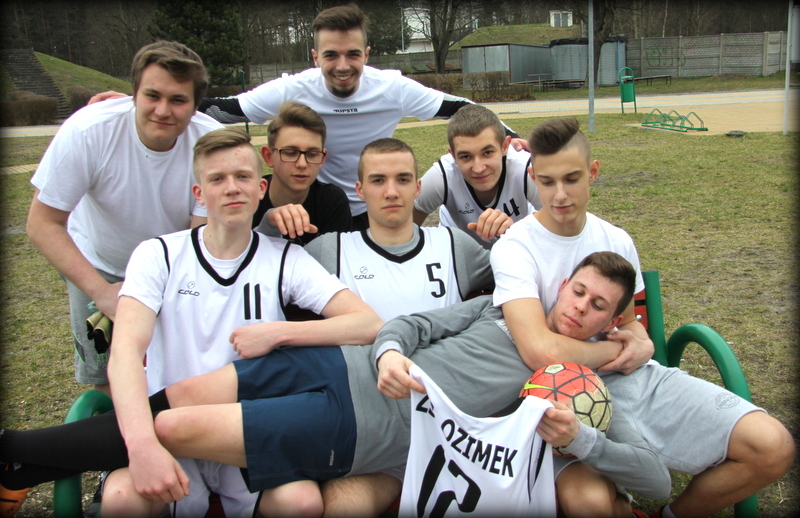 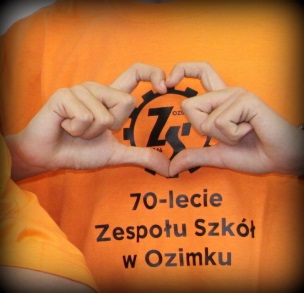 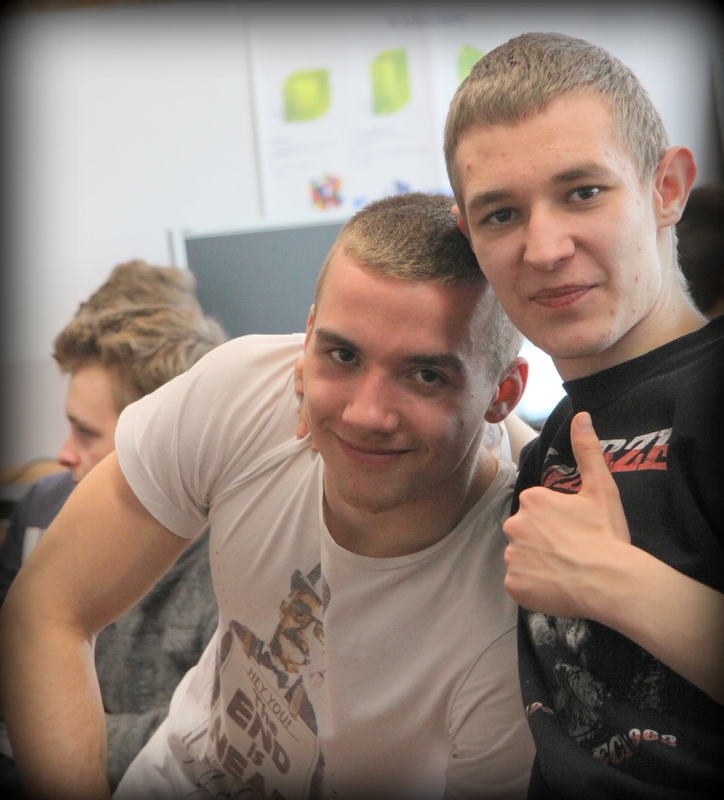 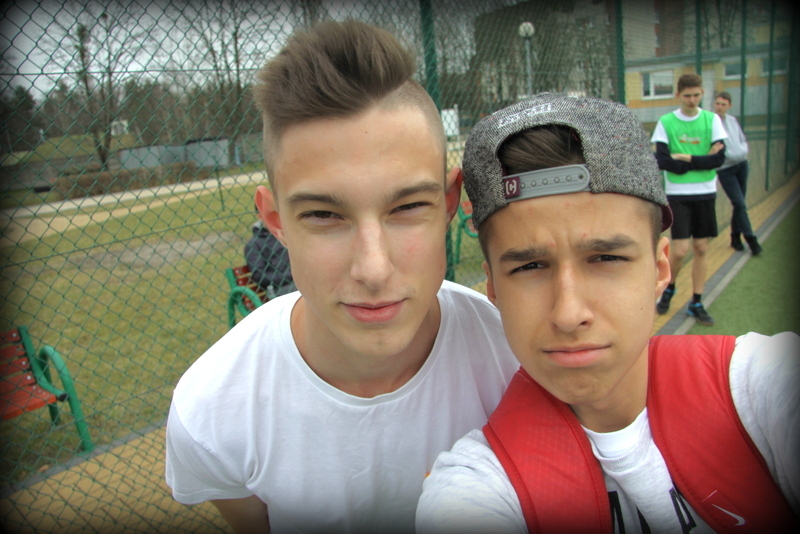 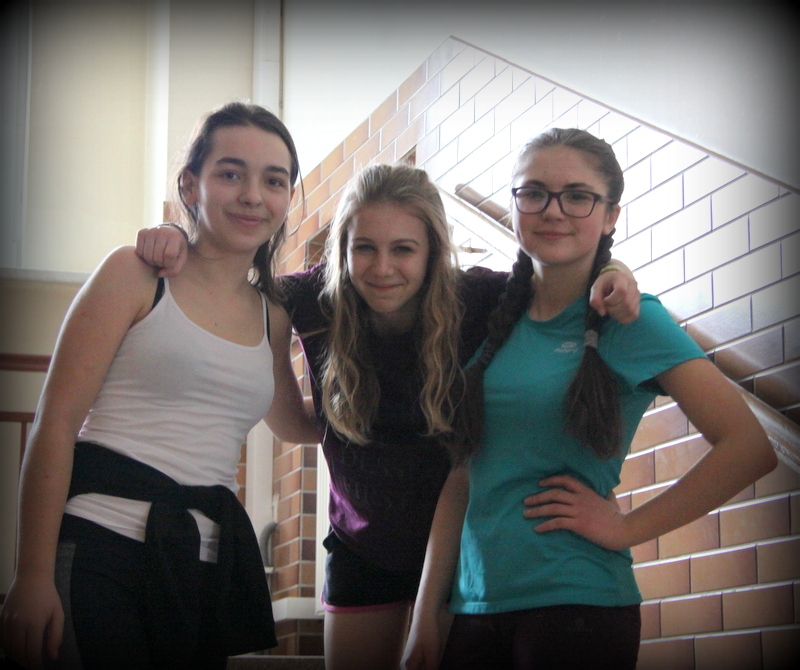 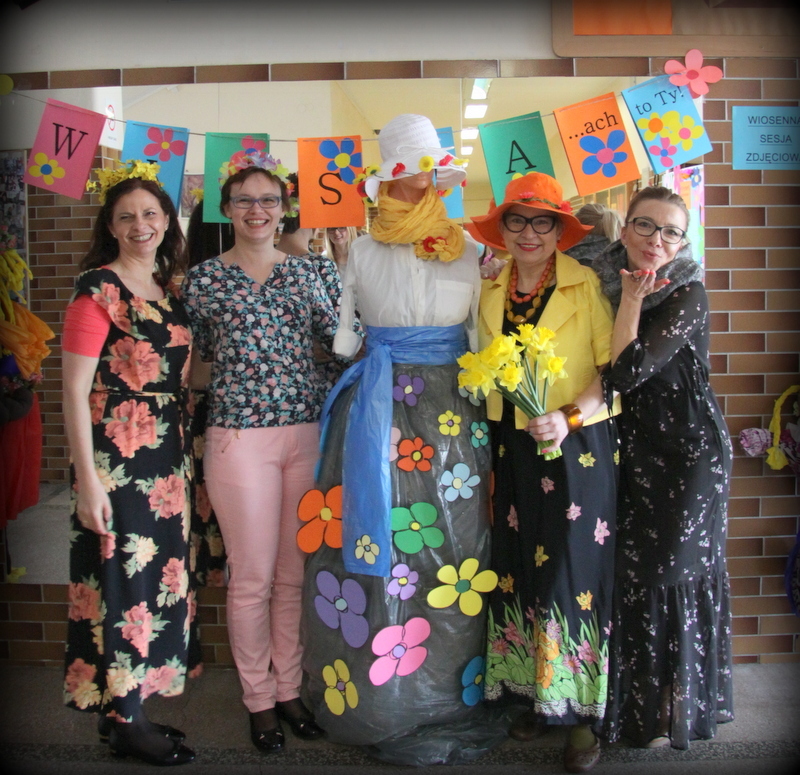 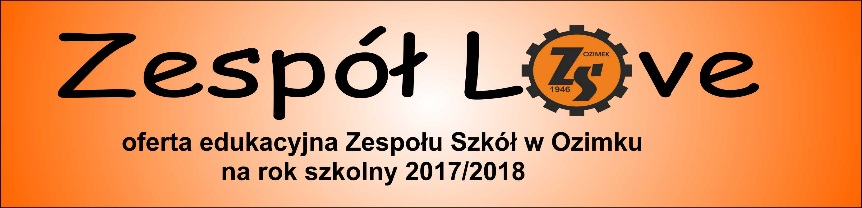 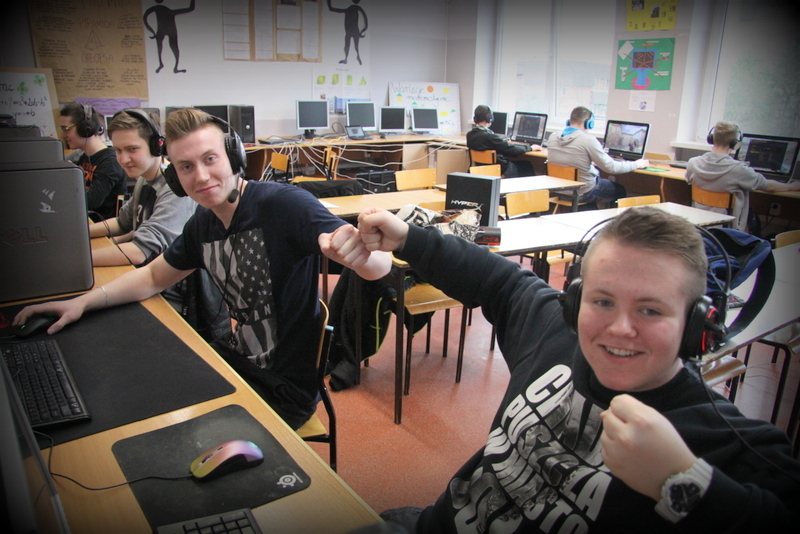 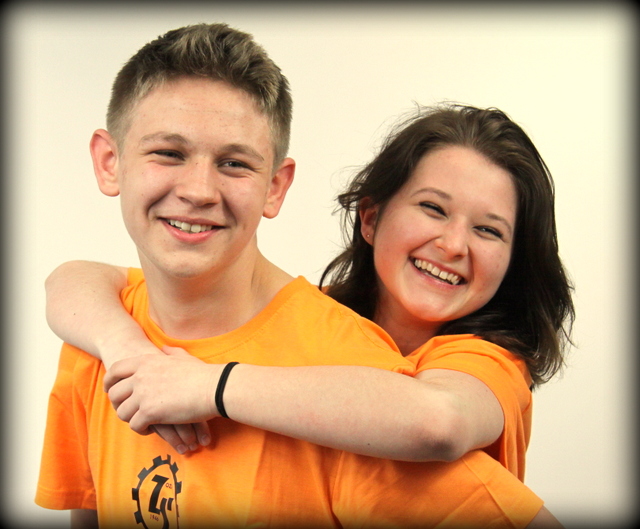 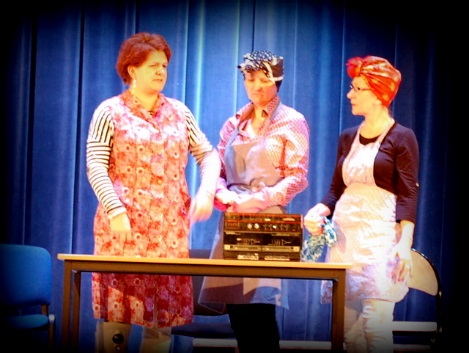 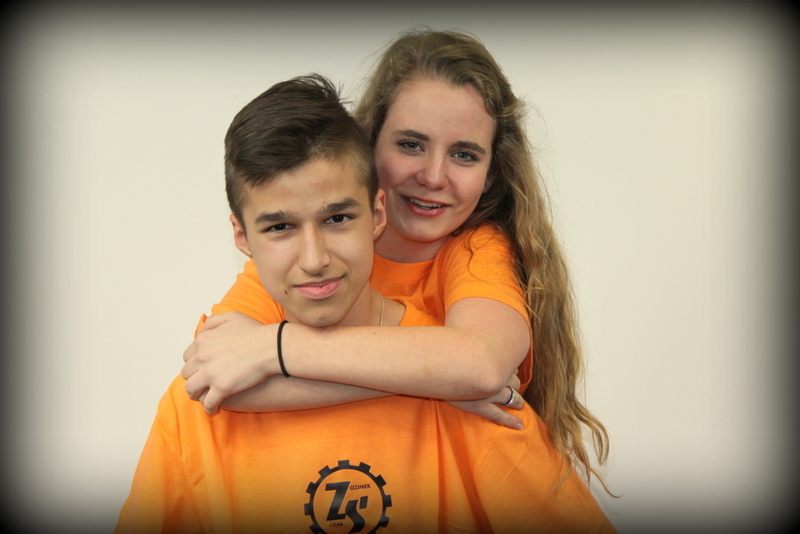 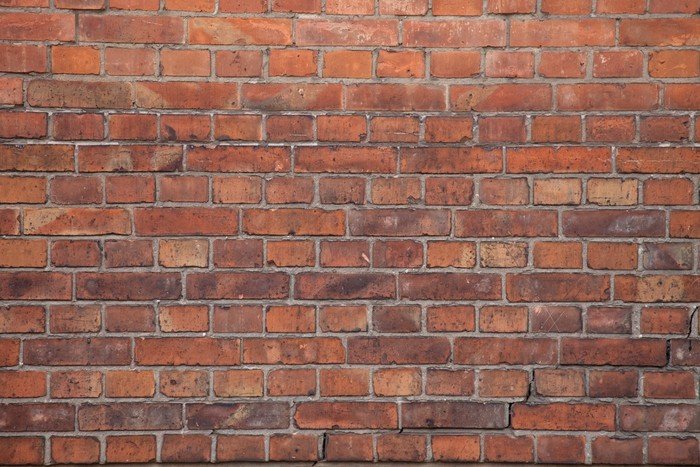 Nie samą nauką tu żyjemy!
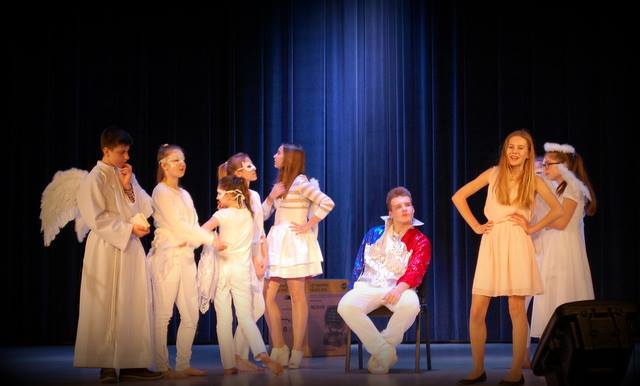 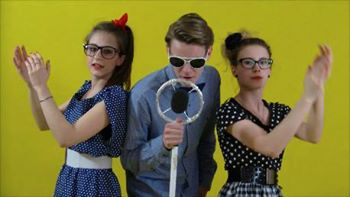 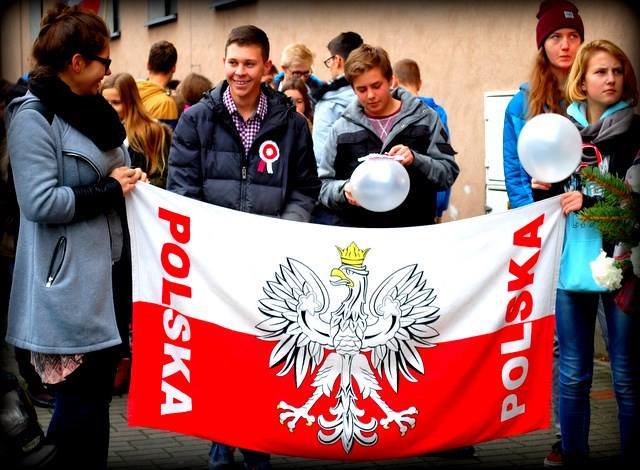 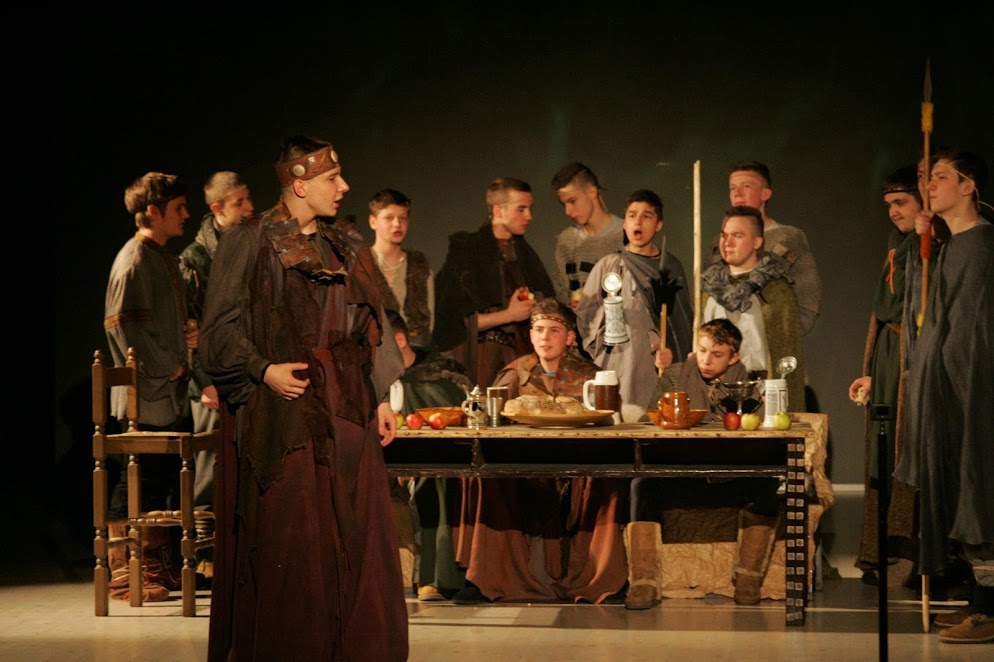 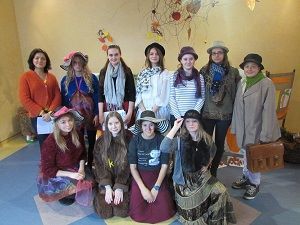 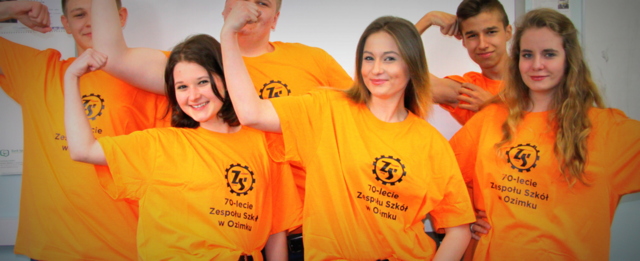 Co jeszcze?
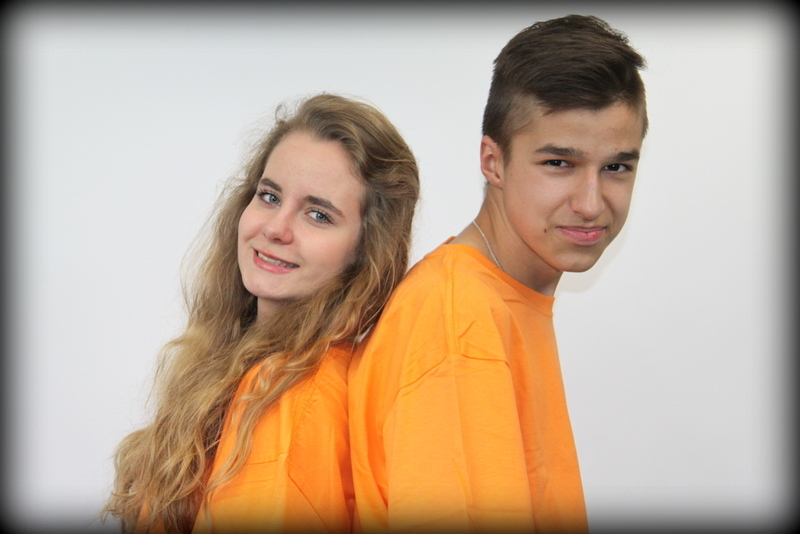 Imprezy kulturalne i sportowe
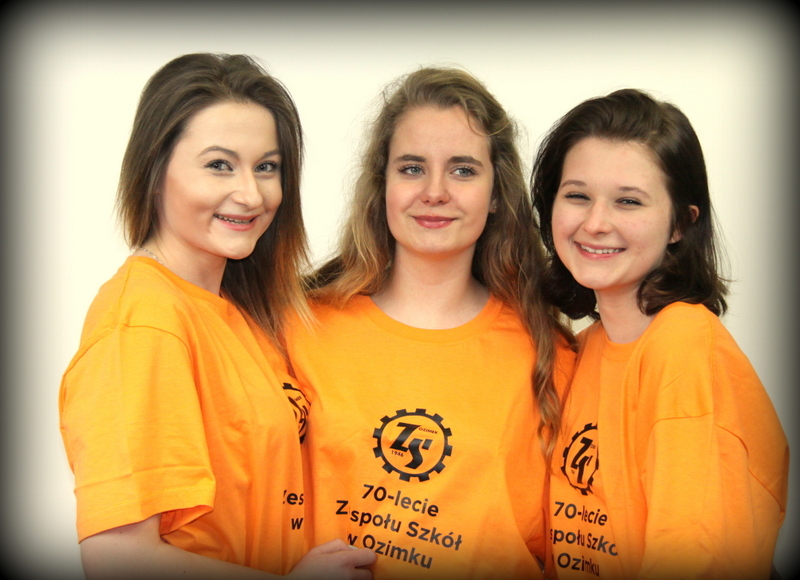 E-dziennik
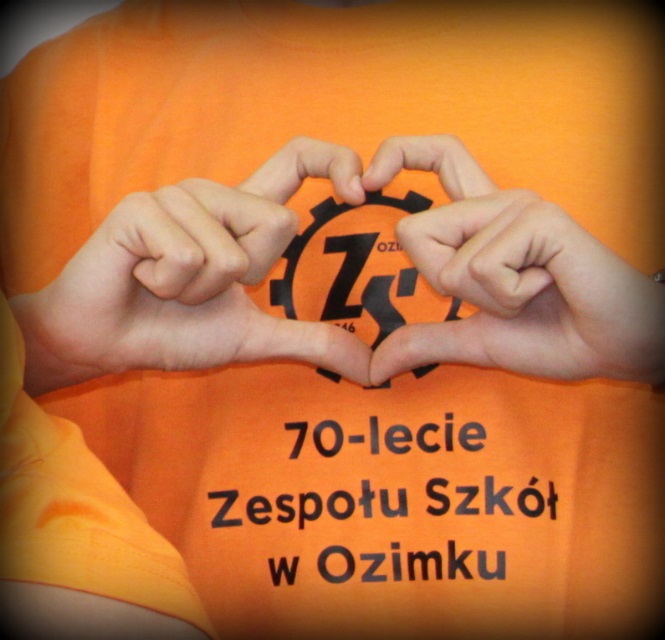 Wycieczki i Zielone Szkoły
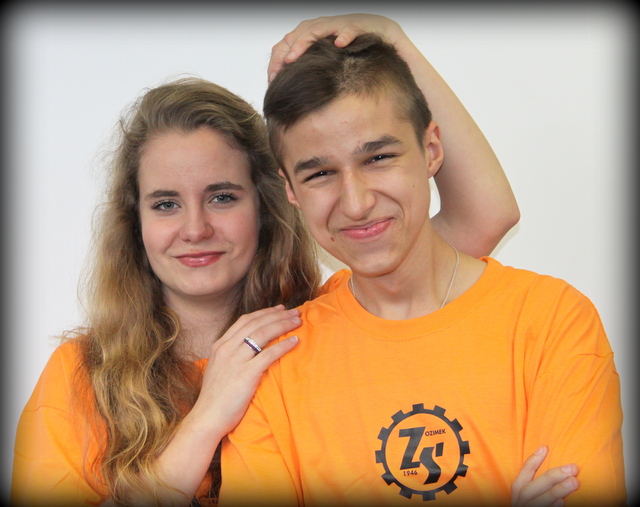 Szafki dla każdego ucznia
Imprezy charytatywne
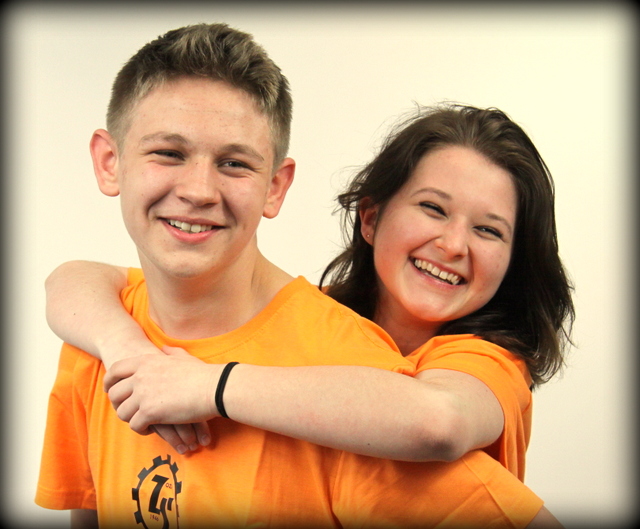 Samorządność
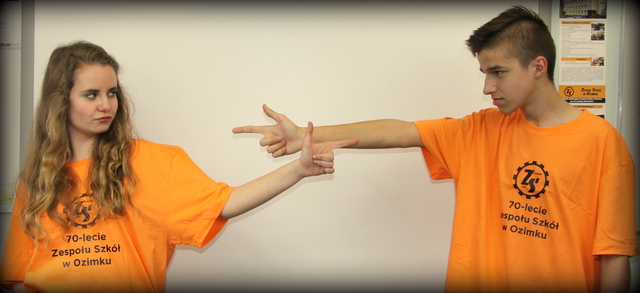 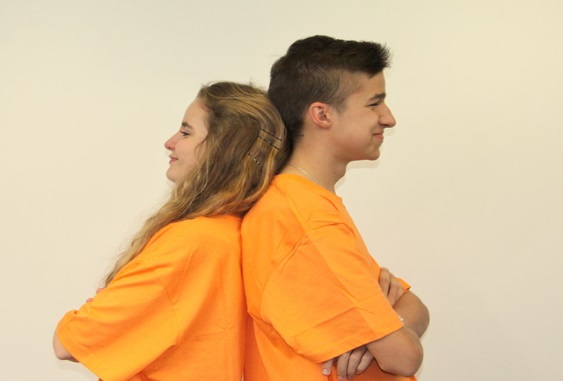 2 sale gimnastyczne + siłownia
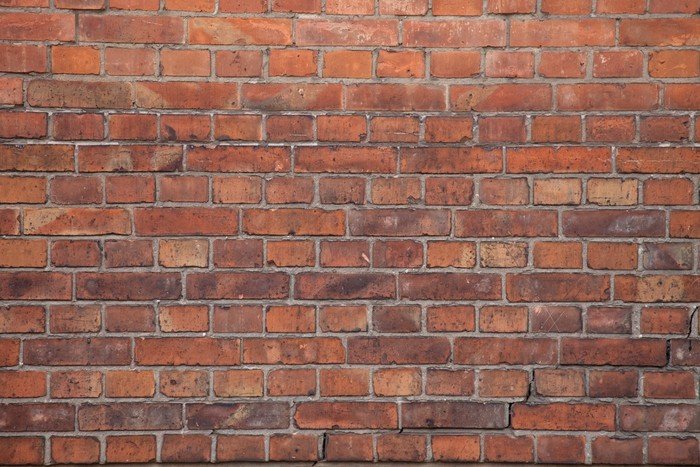 My 
już 
wybraliśmy
Czas 
na 
Twój ruch!
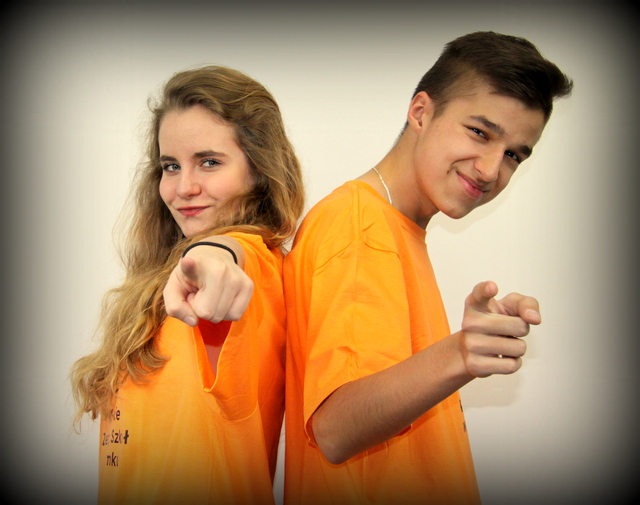 Razem zbudujemy swój sukces
NASZ ADRES  
Ul. Częstochowska 24 
46-040 Ozimek
tel. 77 /44 36 400
E-mail: zsozimek@wodip.opole.pl
www.zsozimek.wodip.opole.pl
www.facebook.com/zso.ozimek
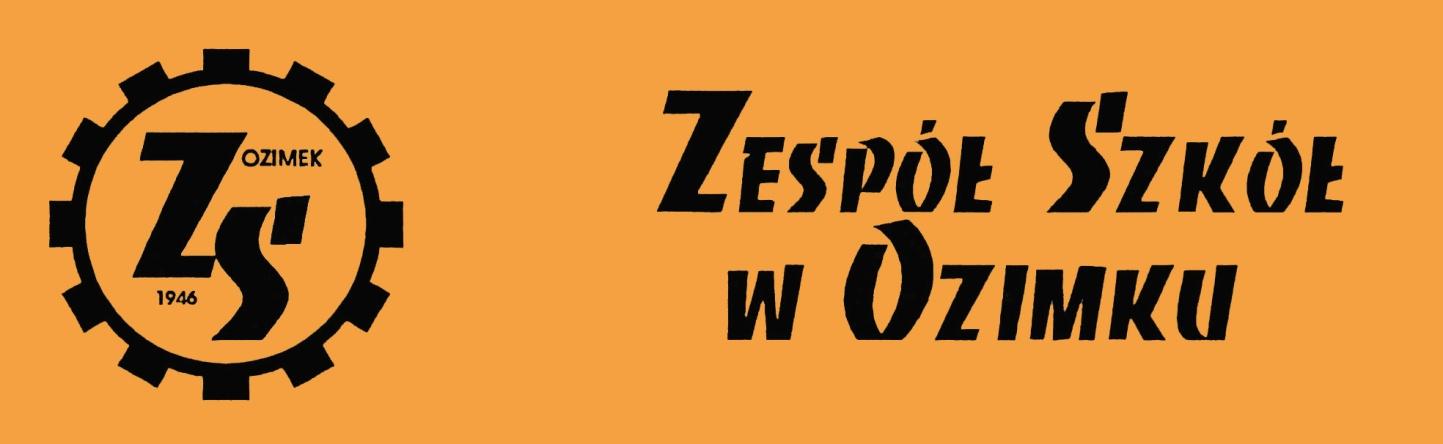 Do zobaczenia 
we 
wrześniu 